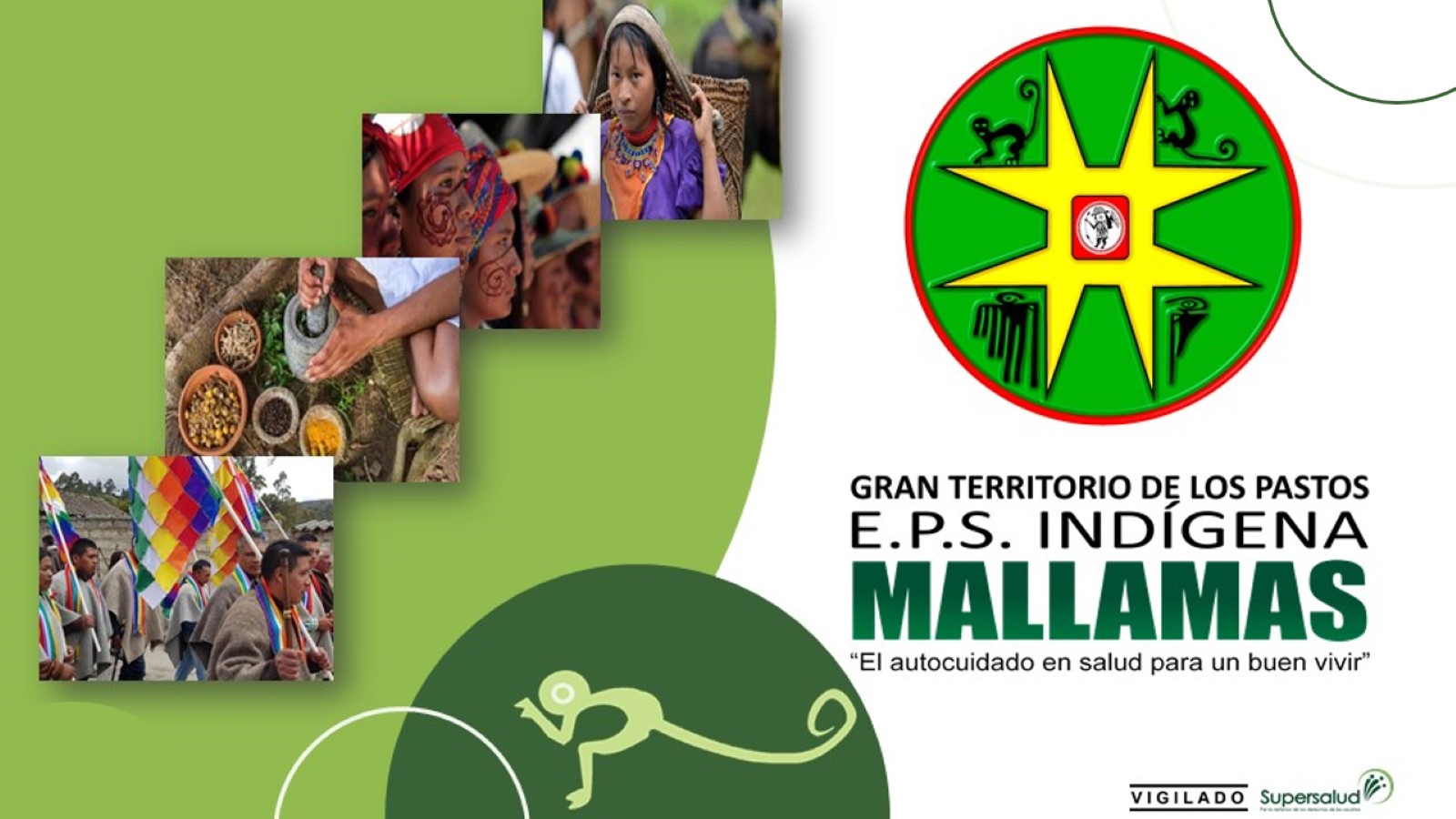 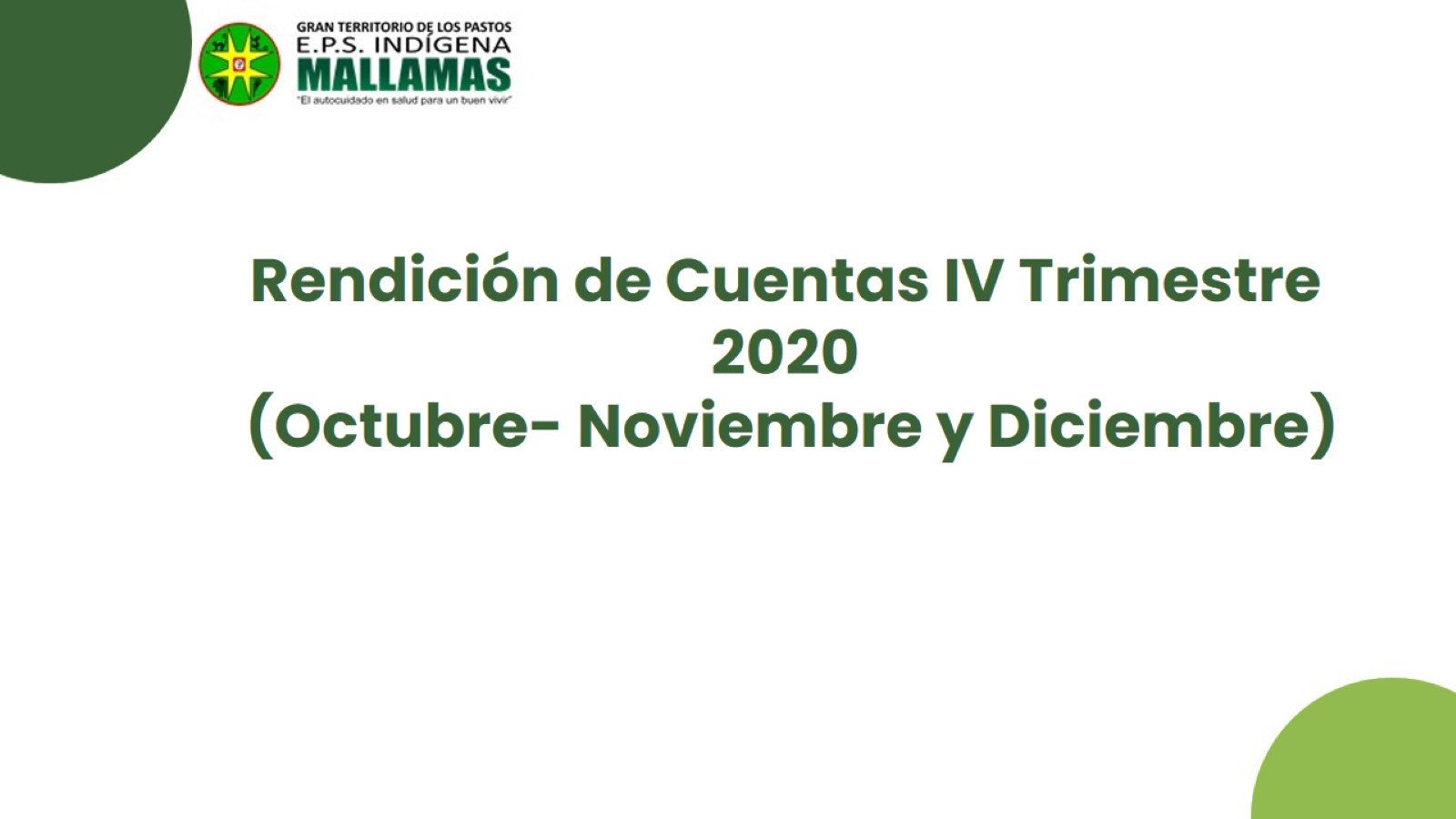 Rendición de Cuentas IV Trimestre 2020 (Octubre- Noviembre y Diciembre)
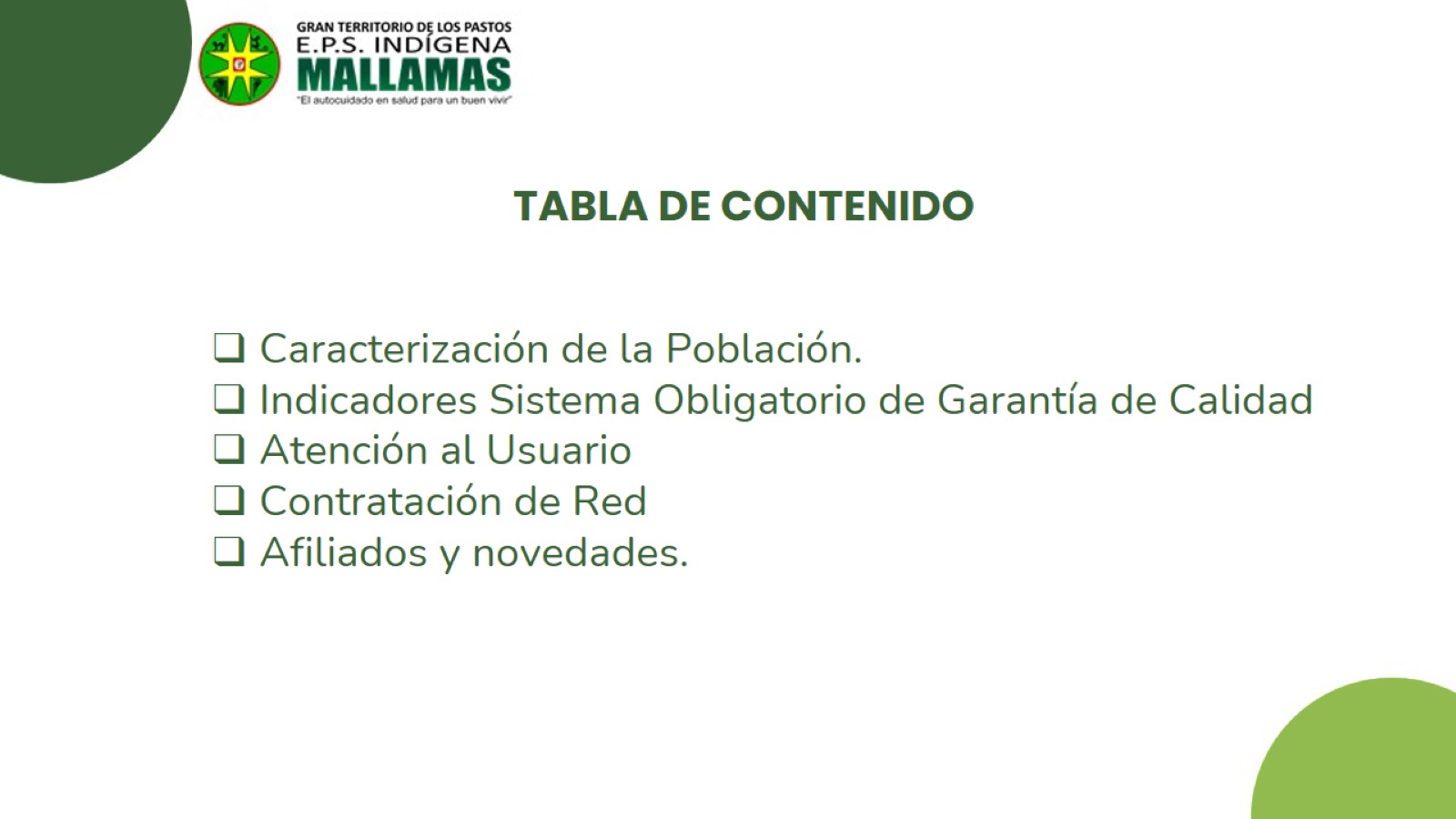 TABLA DE CONTENIDO
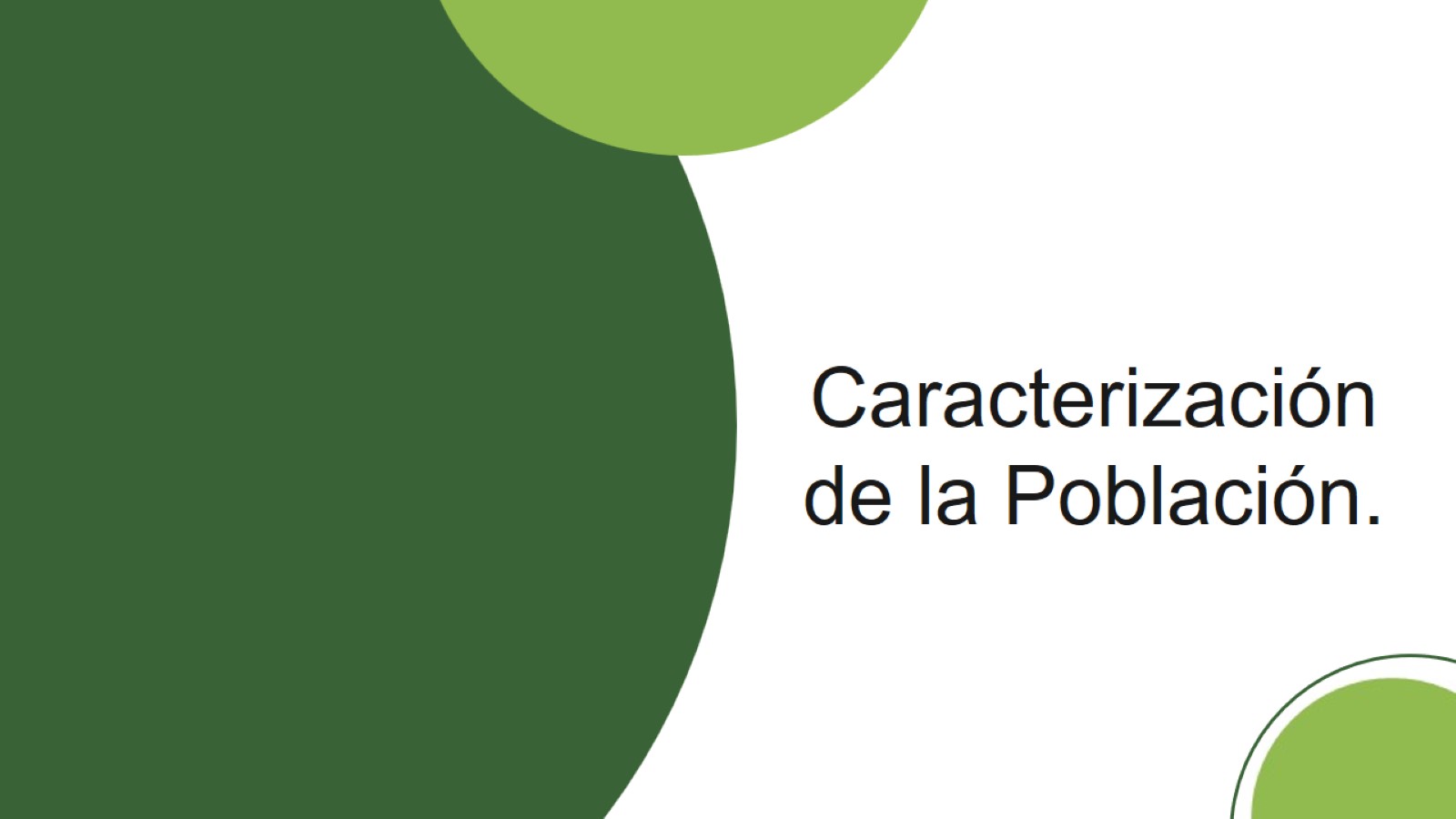 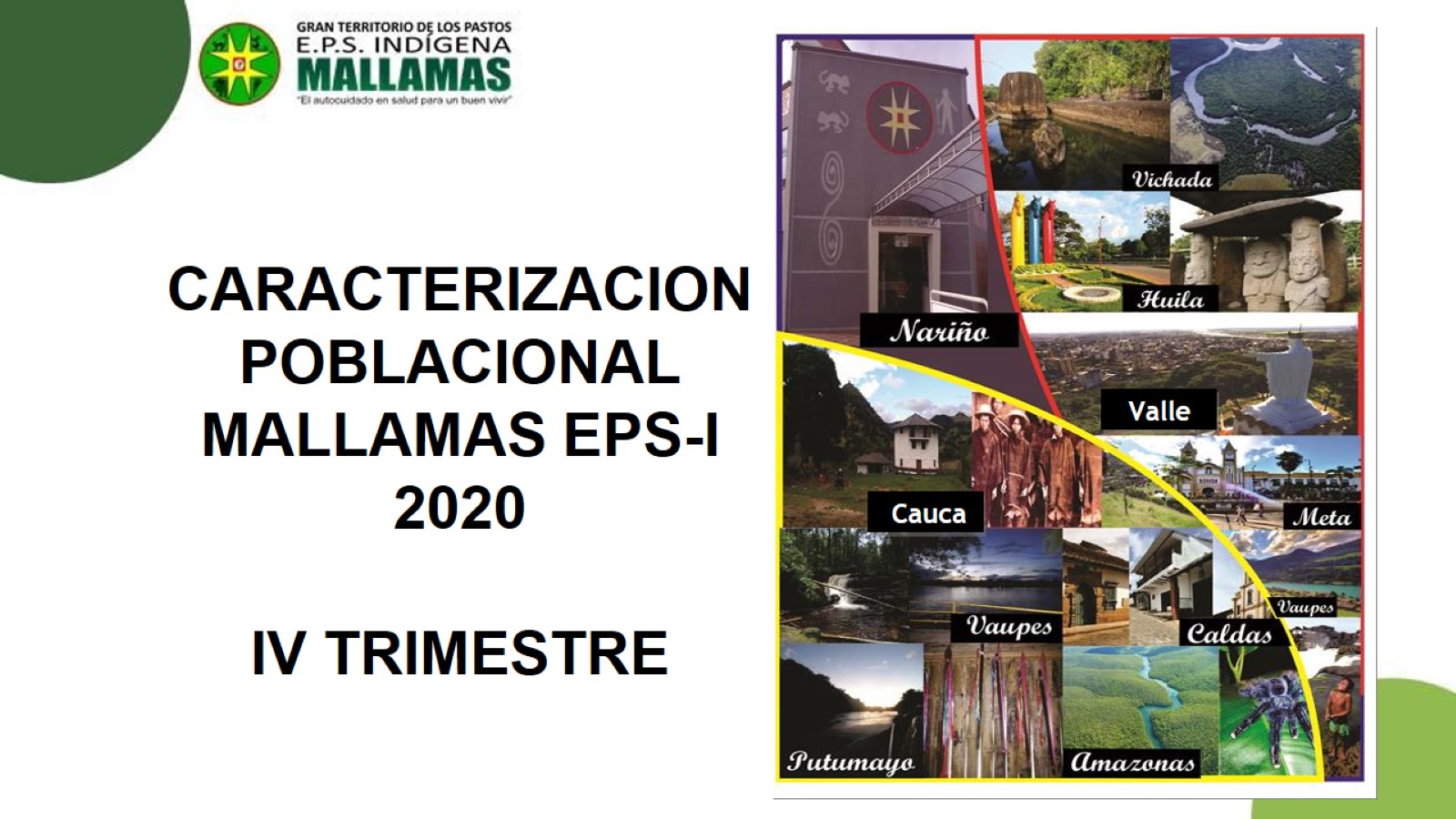 CARACTERIZACION POBLACIONAL MALLAMAS EPS-I 2020IV TRIMESTRE
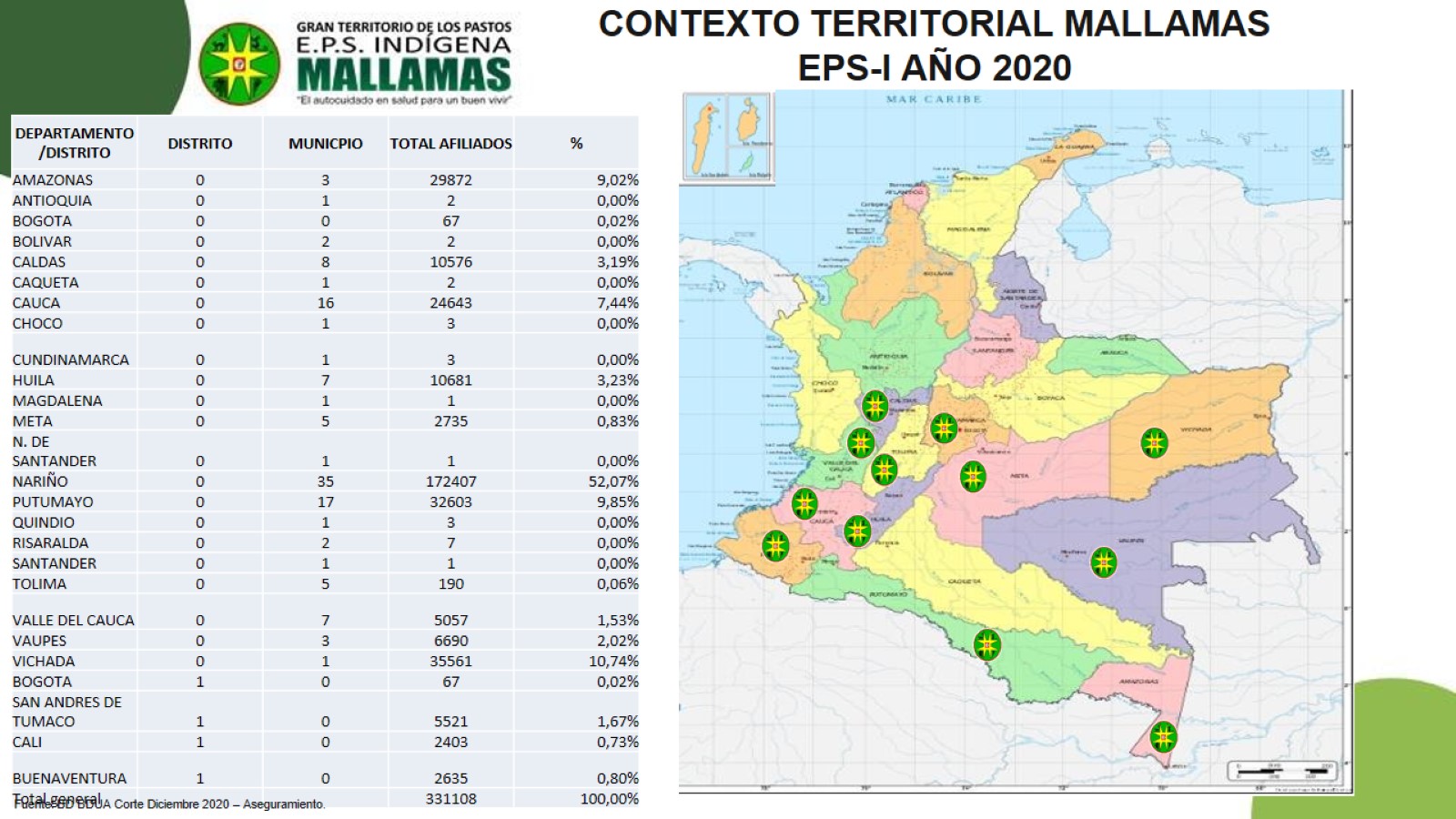 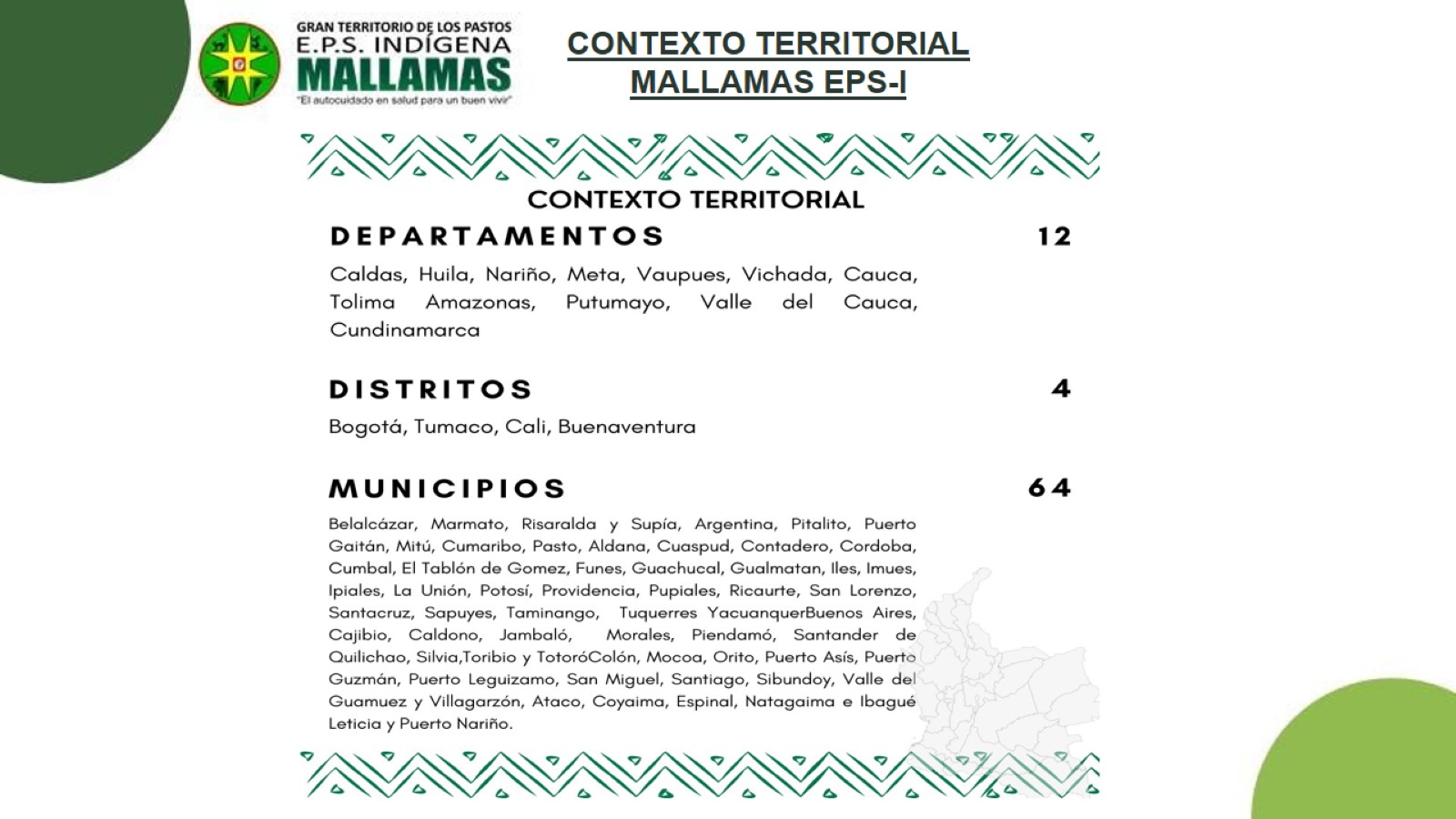 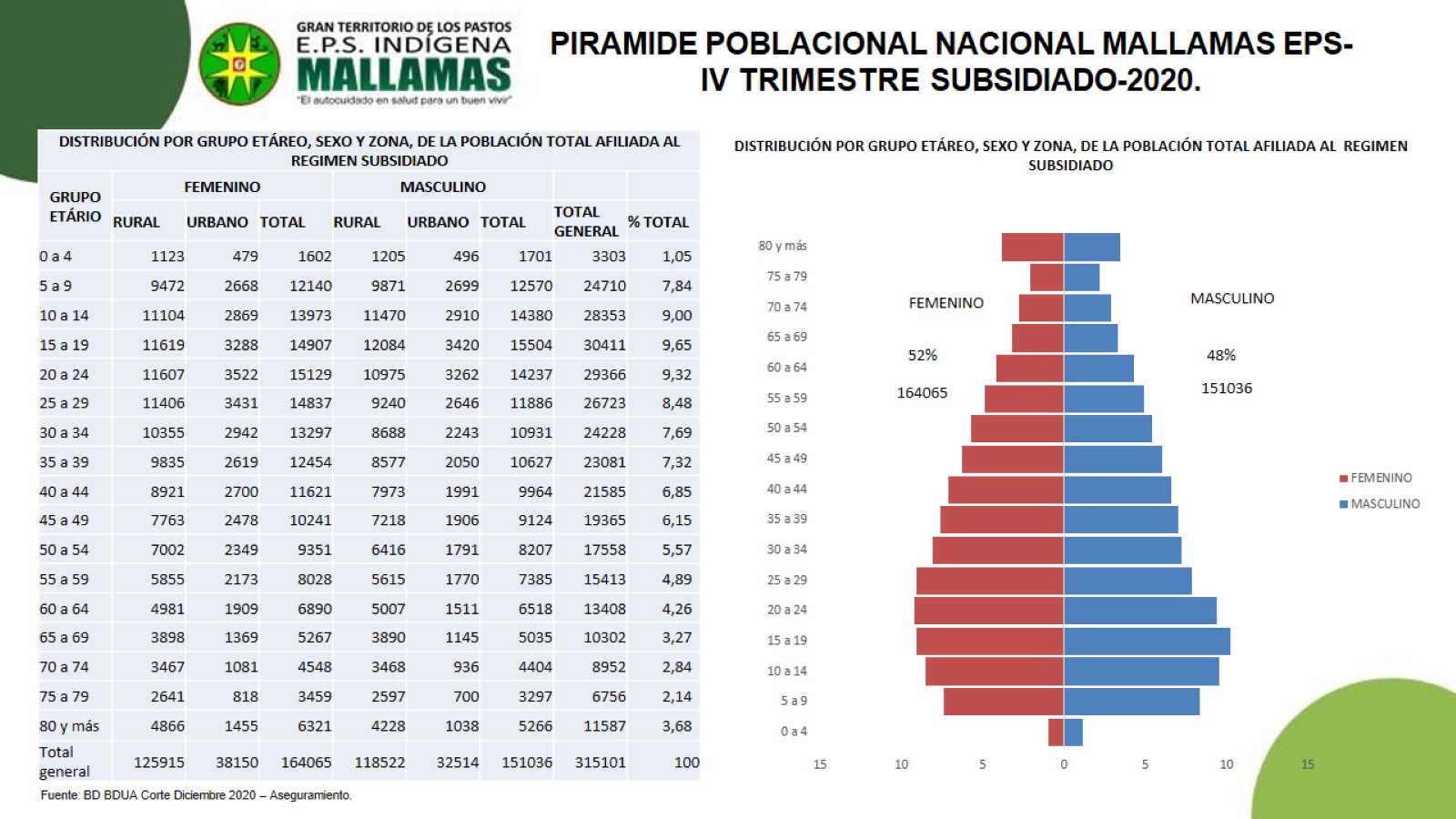 PIRAMIDE POBLACIONAL NACIONAL MALLAMAS EPS-
IV TRIMESTRE SUBSIDIADO-2020.
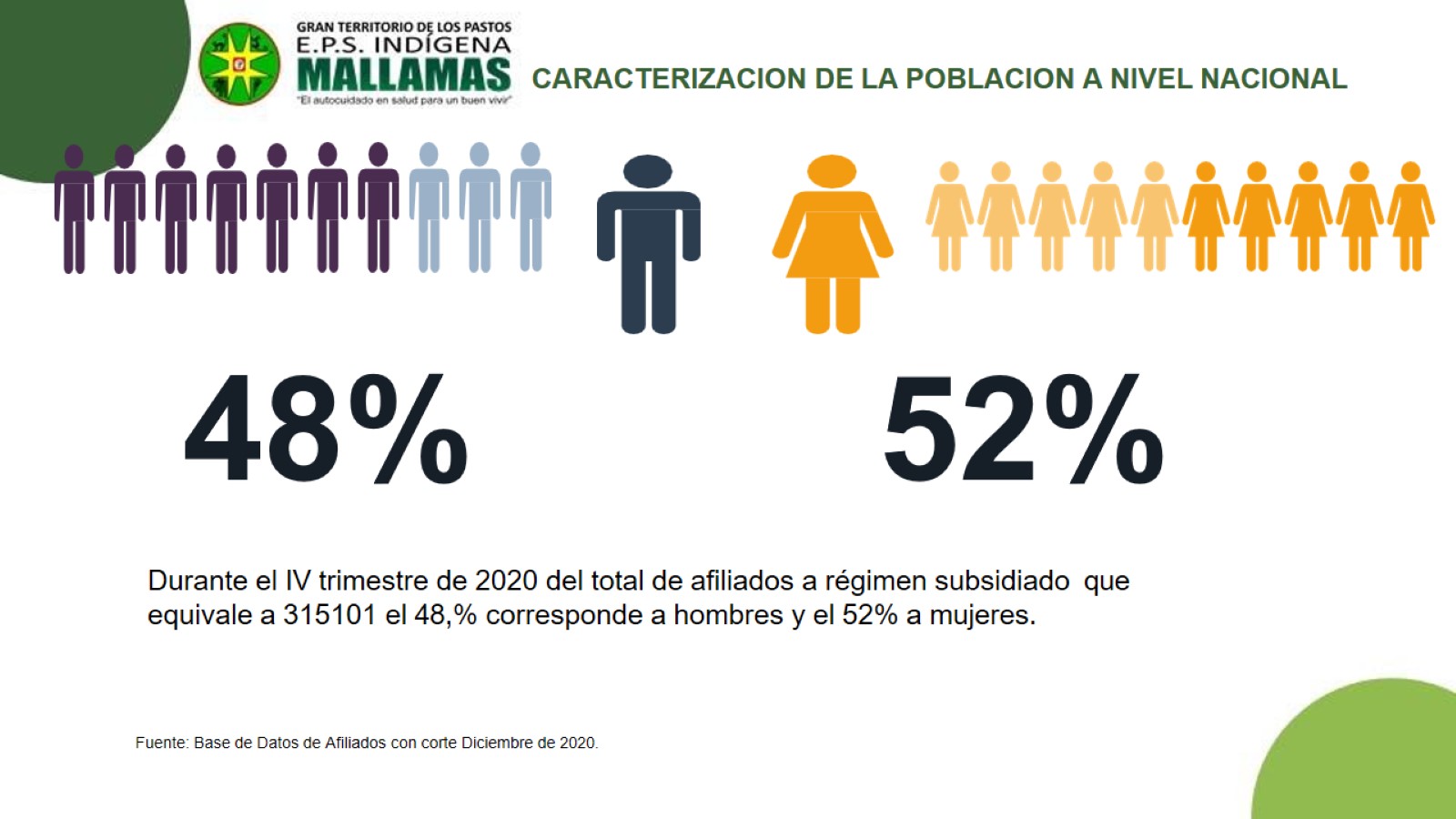 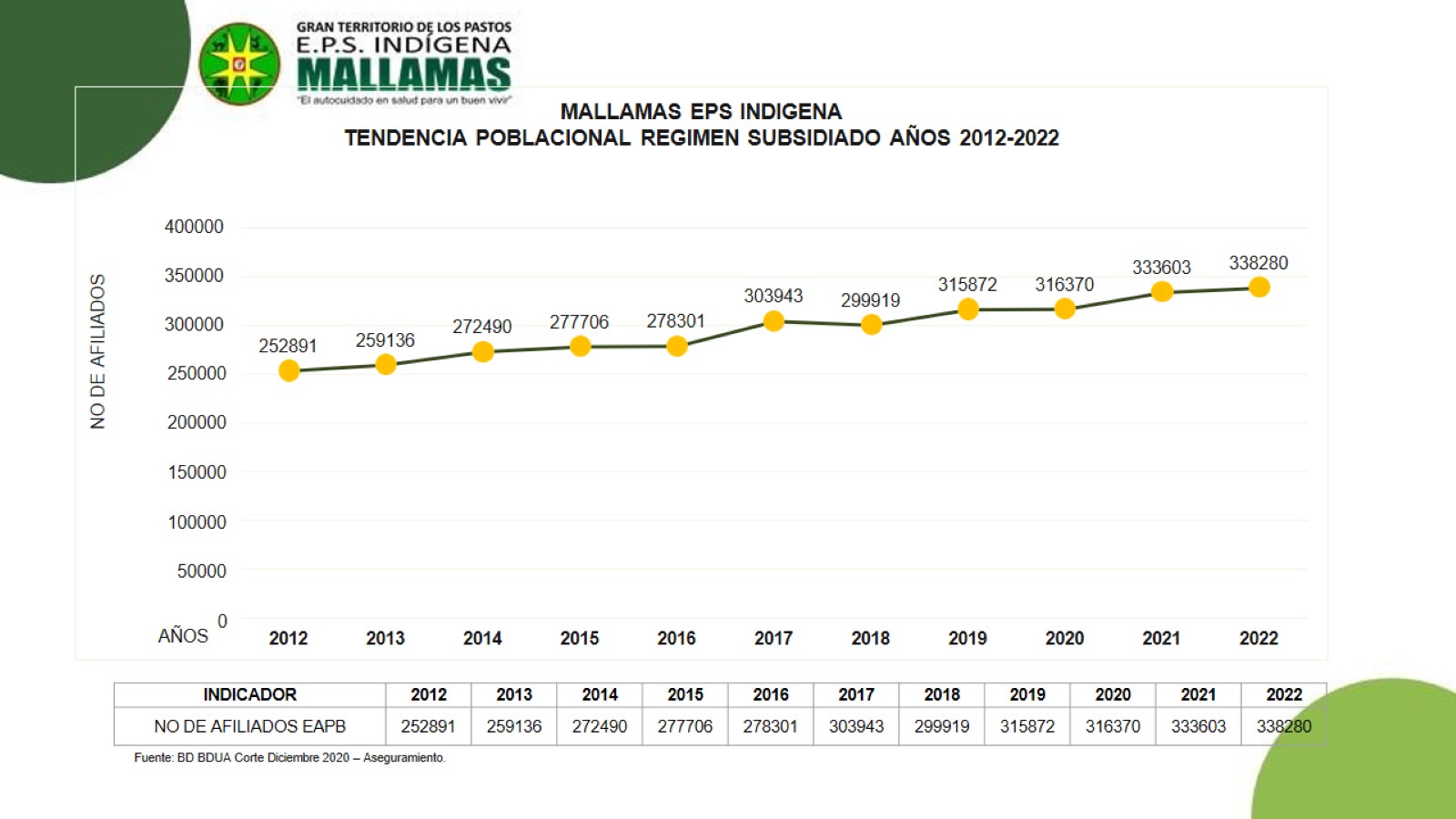 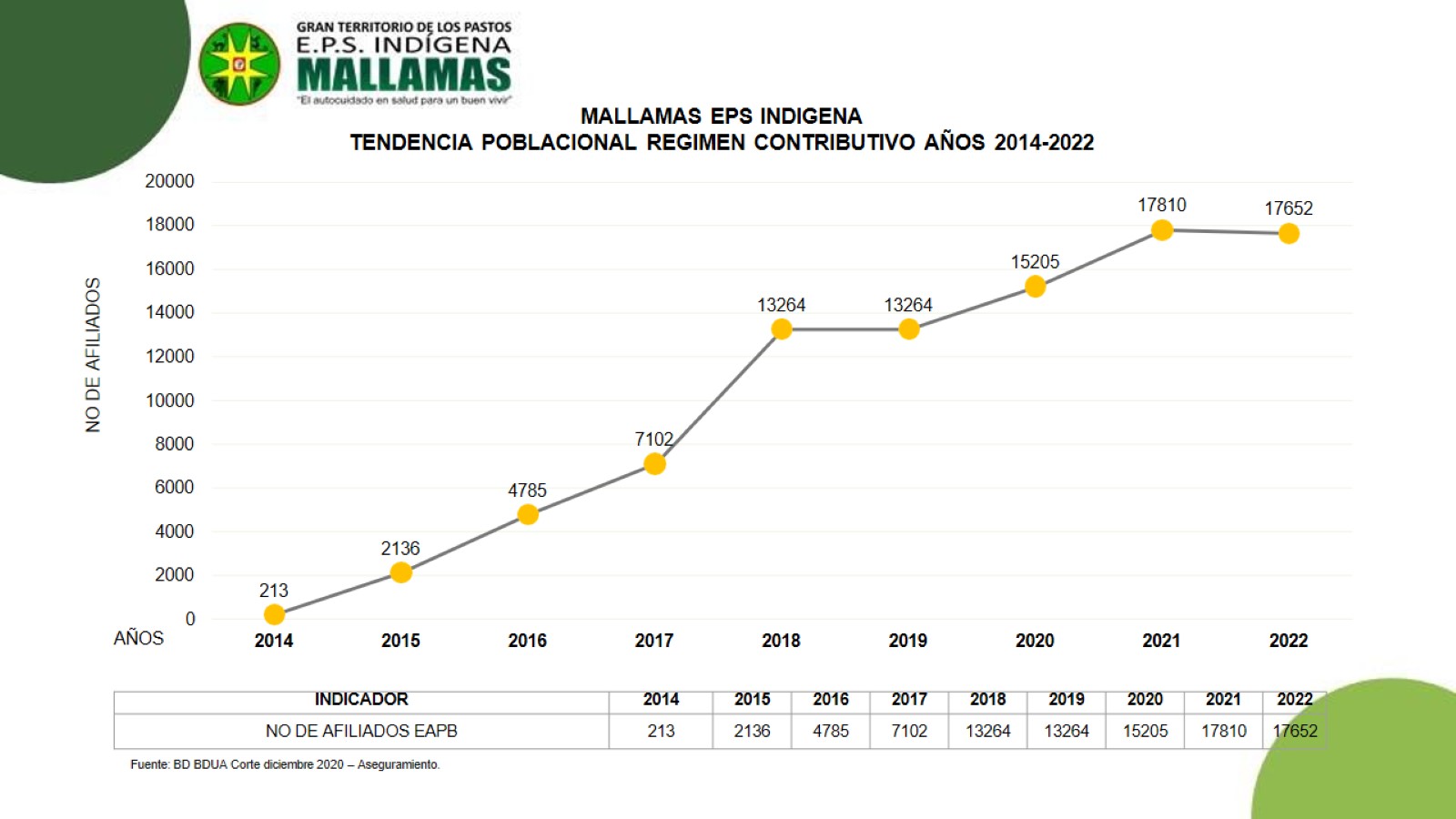 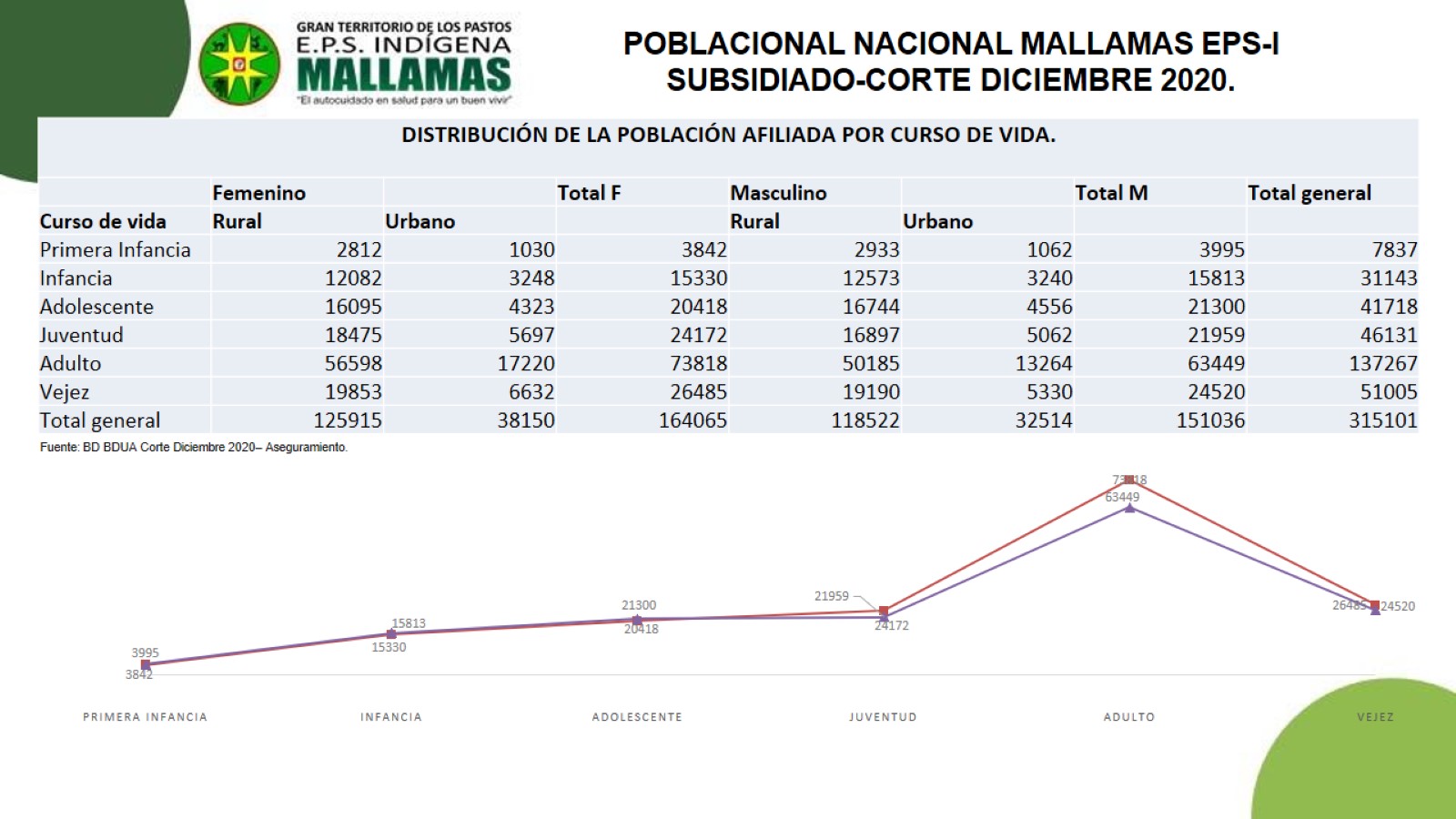 POBLACIONAL NACIONAL MALLAMAS EPS-I
SUBSIDIADO-CORTE DICIEMBRE 2020.
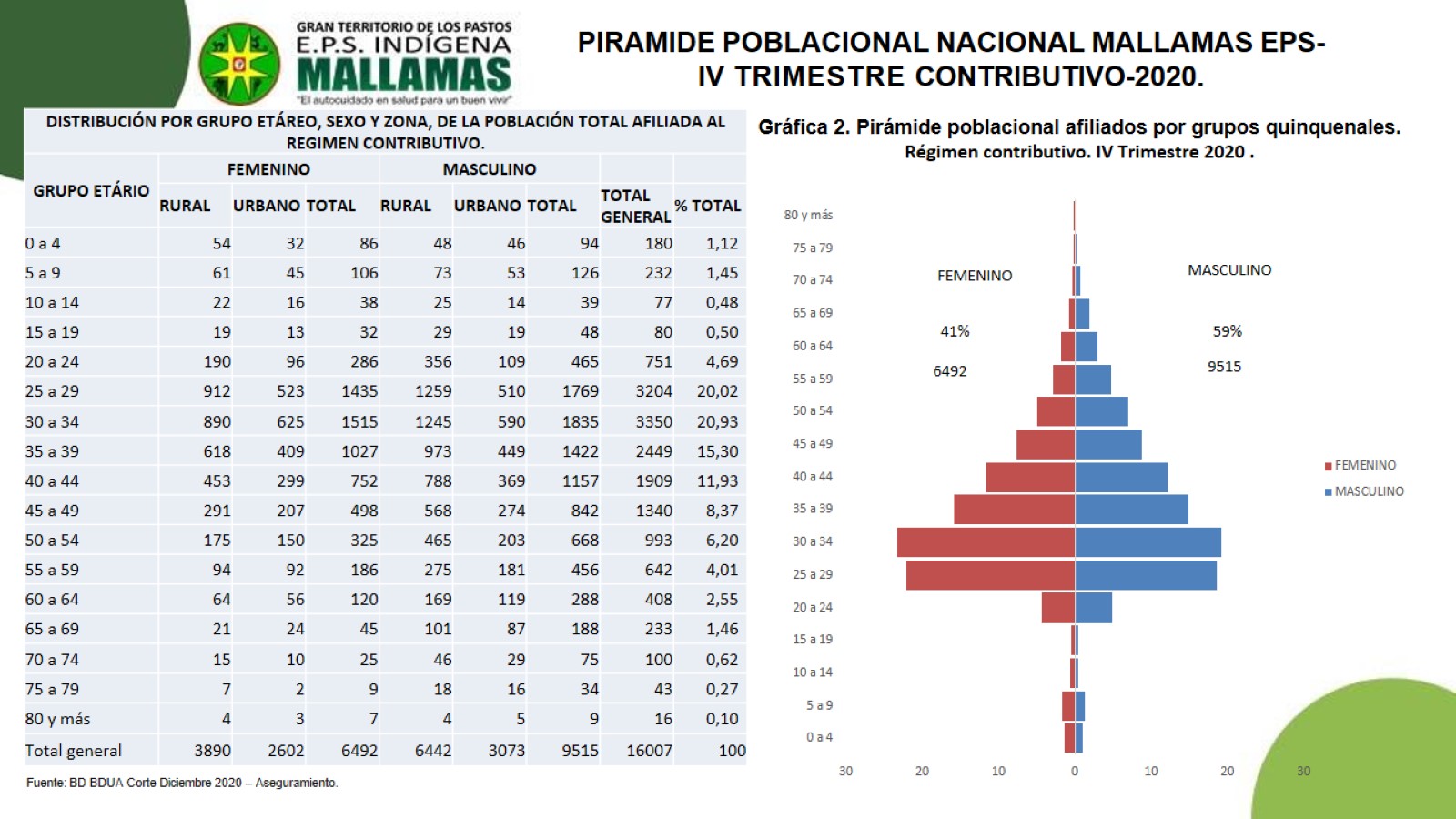 PIRAMIDE POBLACIONAL NACIONAL MALLAMAS EPS-
IV TRIMESTRE CONTRIBUTIVO-2020.
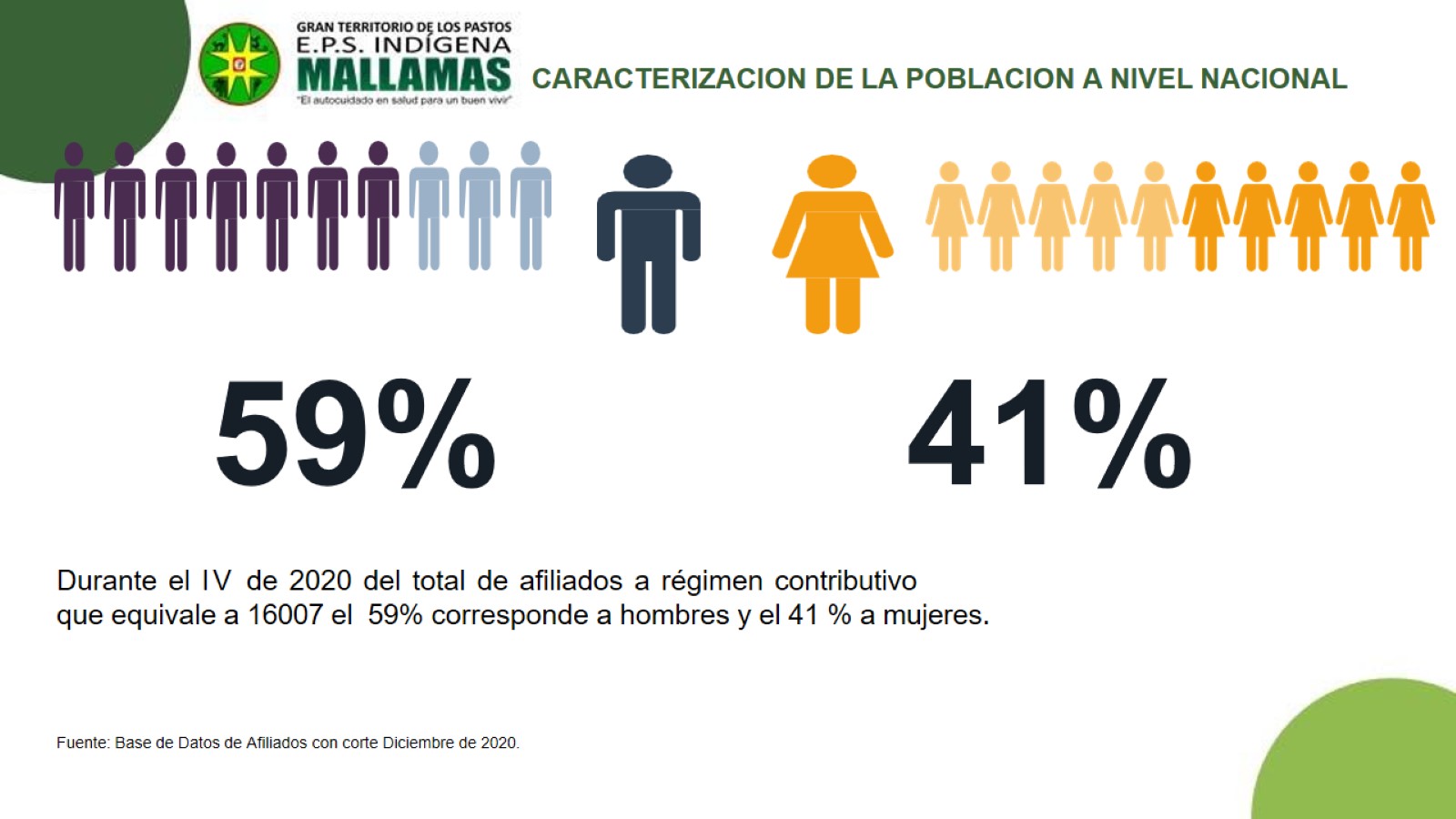 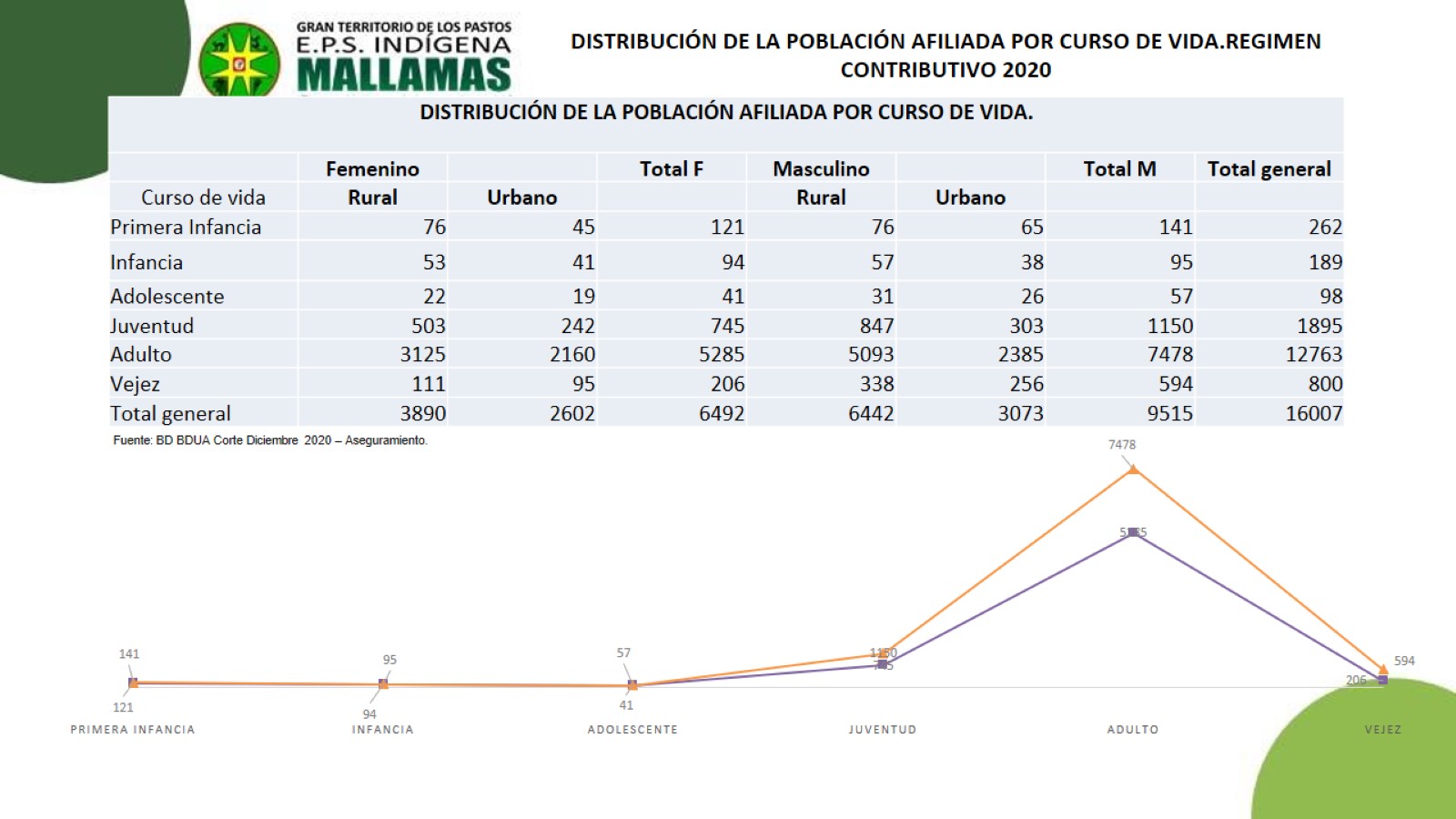 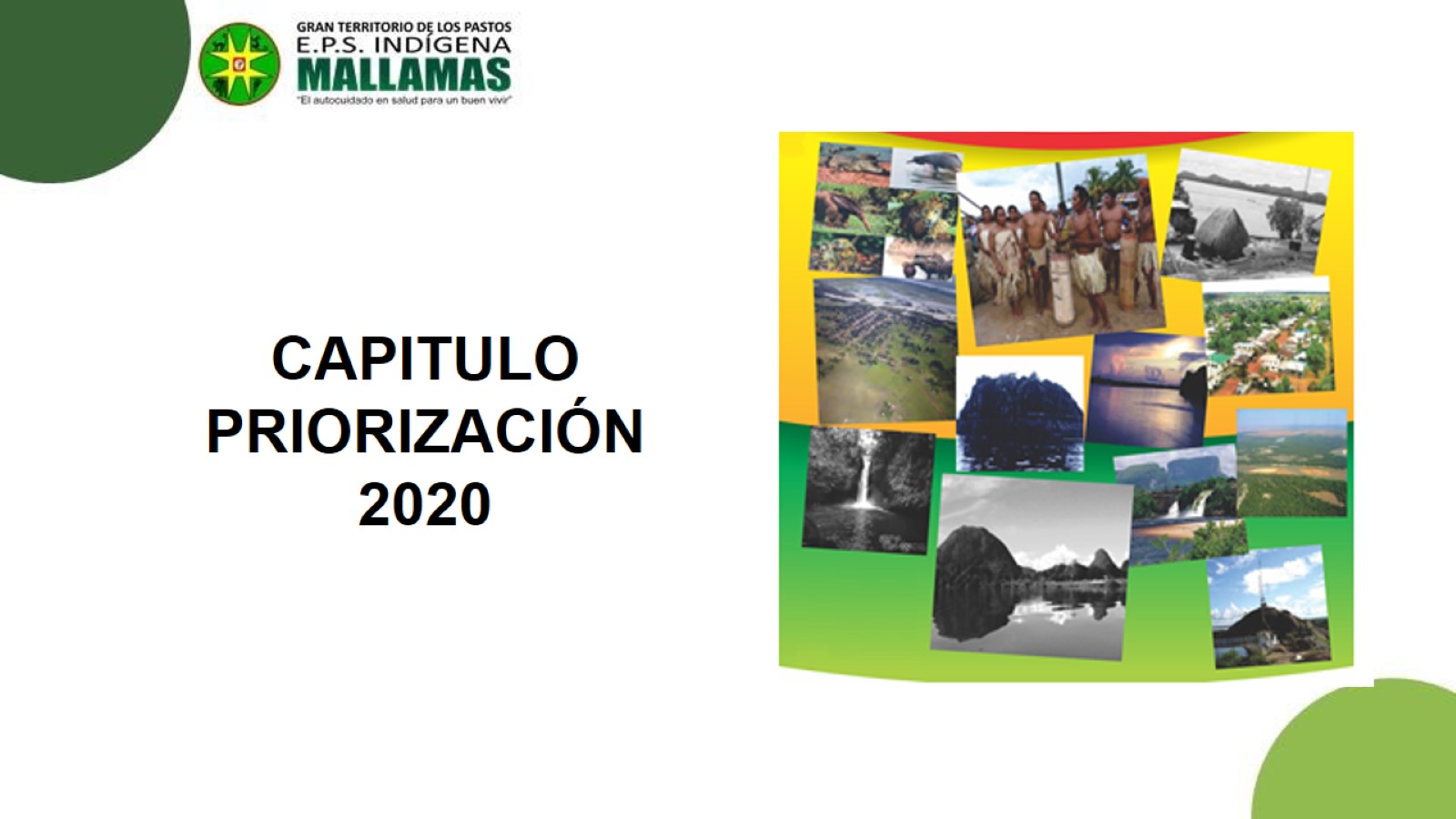 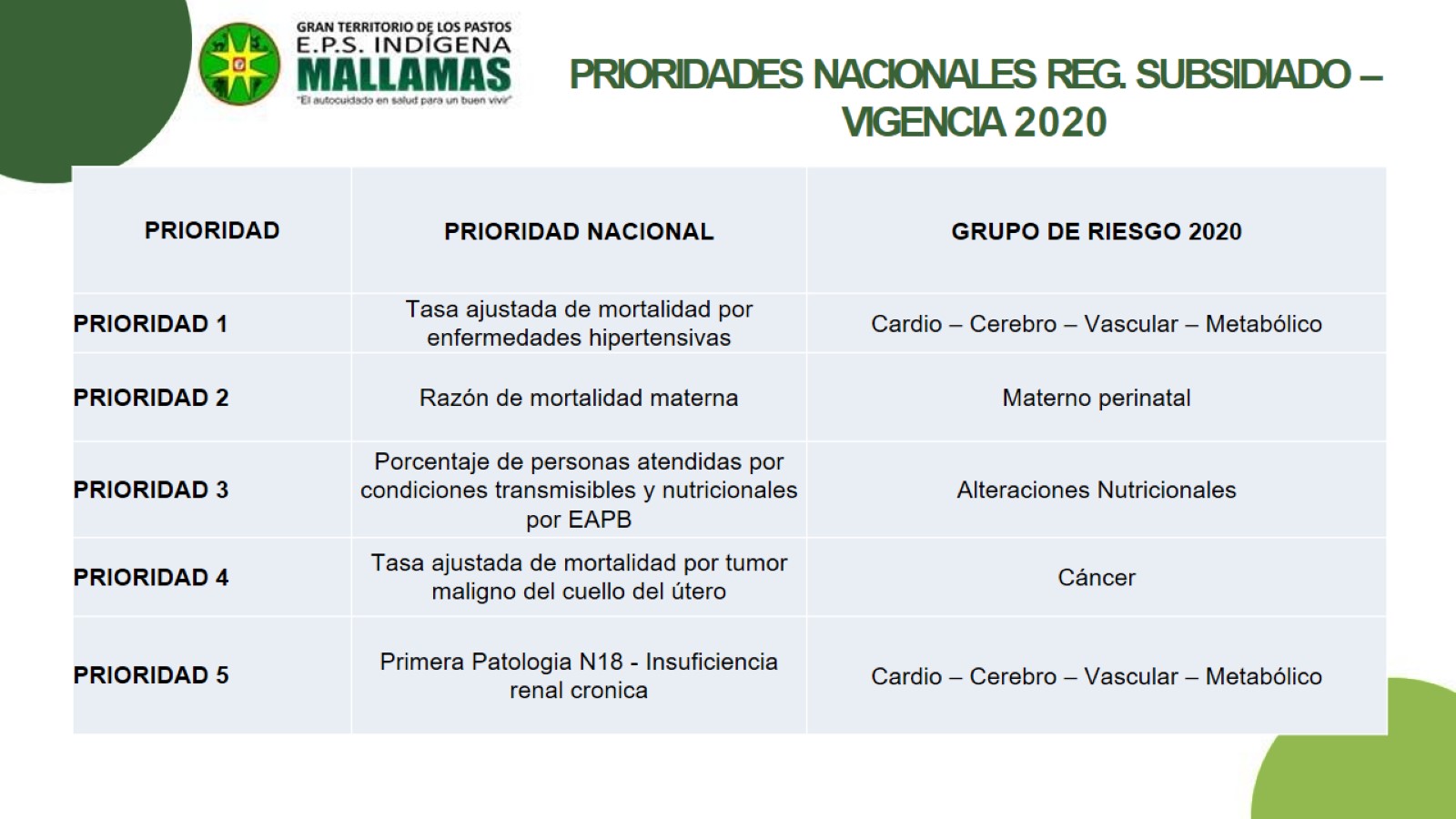 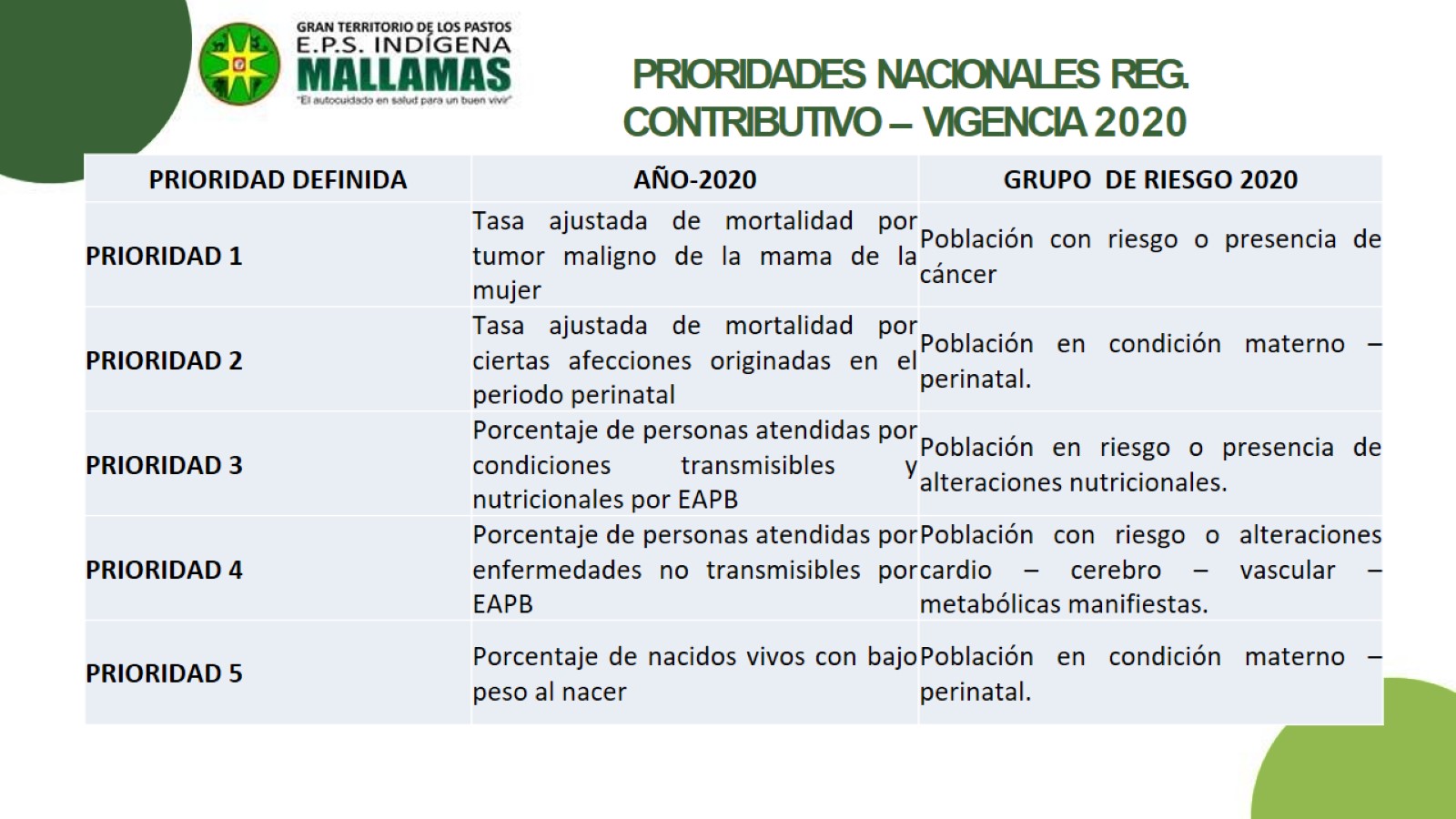 PRIORIDADES NACIONALES REG. CONTRIBUTIVO – VIGENCIA 2020
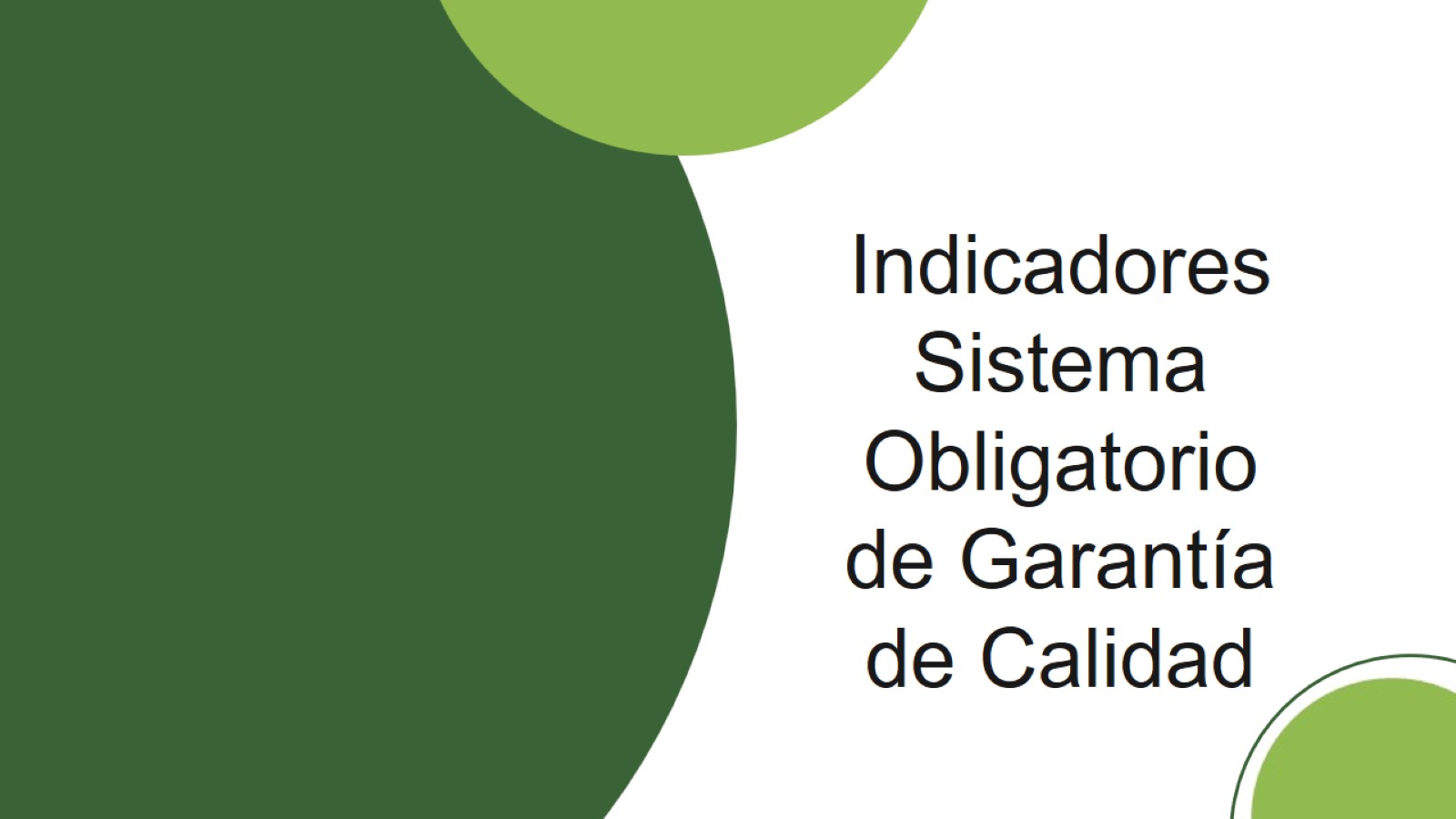 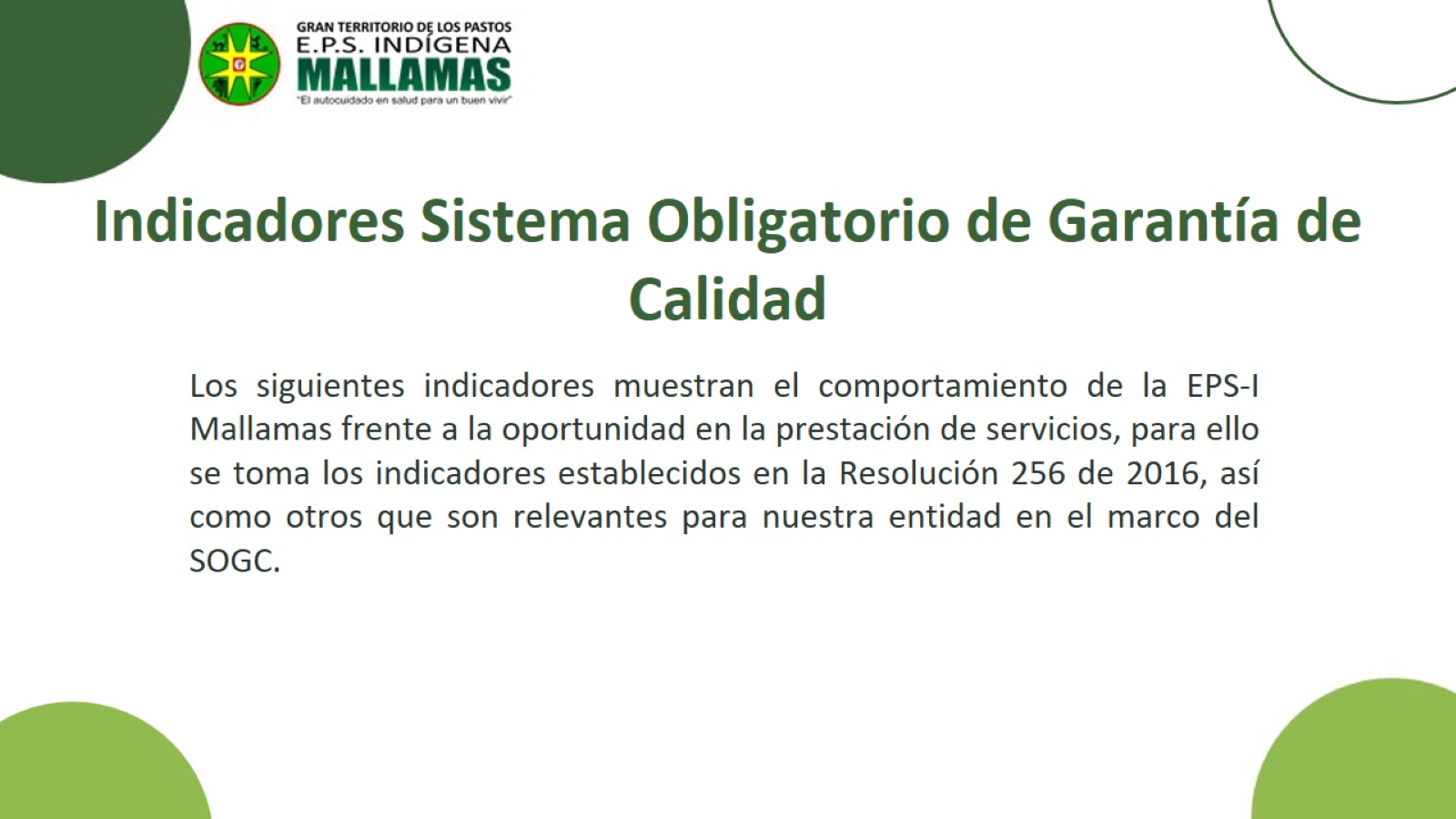 Indicadores Sistema Obligatorio de Garantía de Calidad
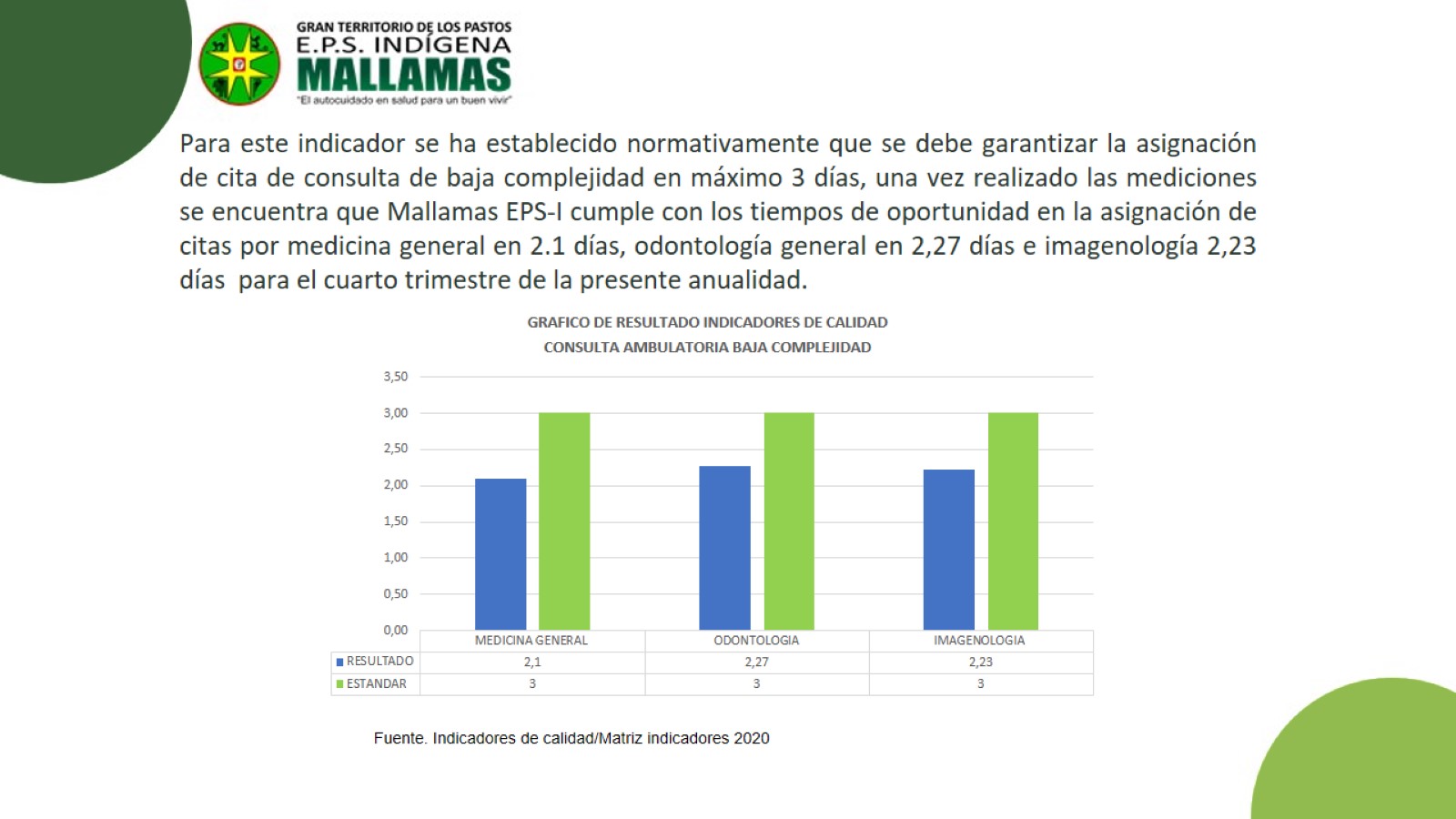 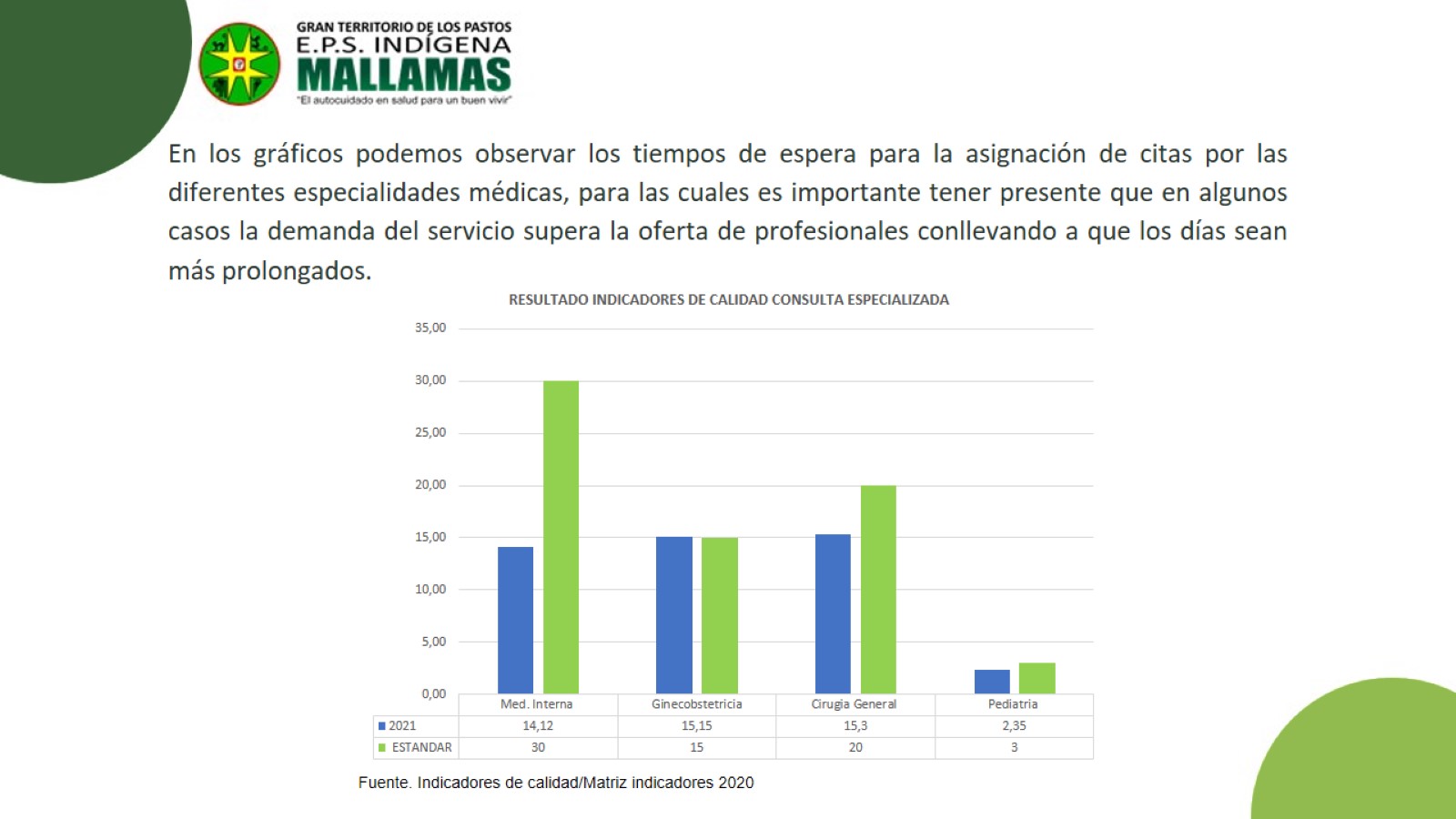 En los gráficos podemos observar los tiempos de espera para la asignación de citas por las diferentes especialidades médicas, para las cuales es importante tener presente que en algunos casos la demanda del servicio supera la oferta de profesionales conllevando a que los días sean más prolongados.
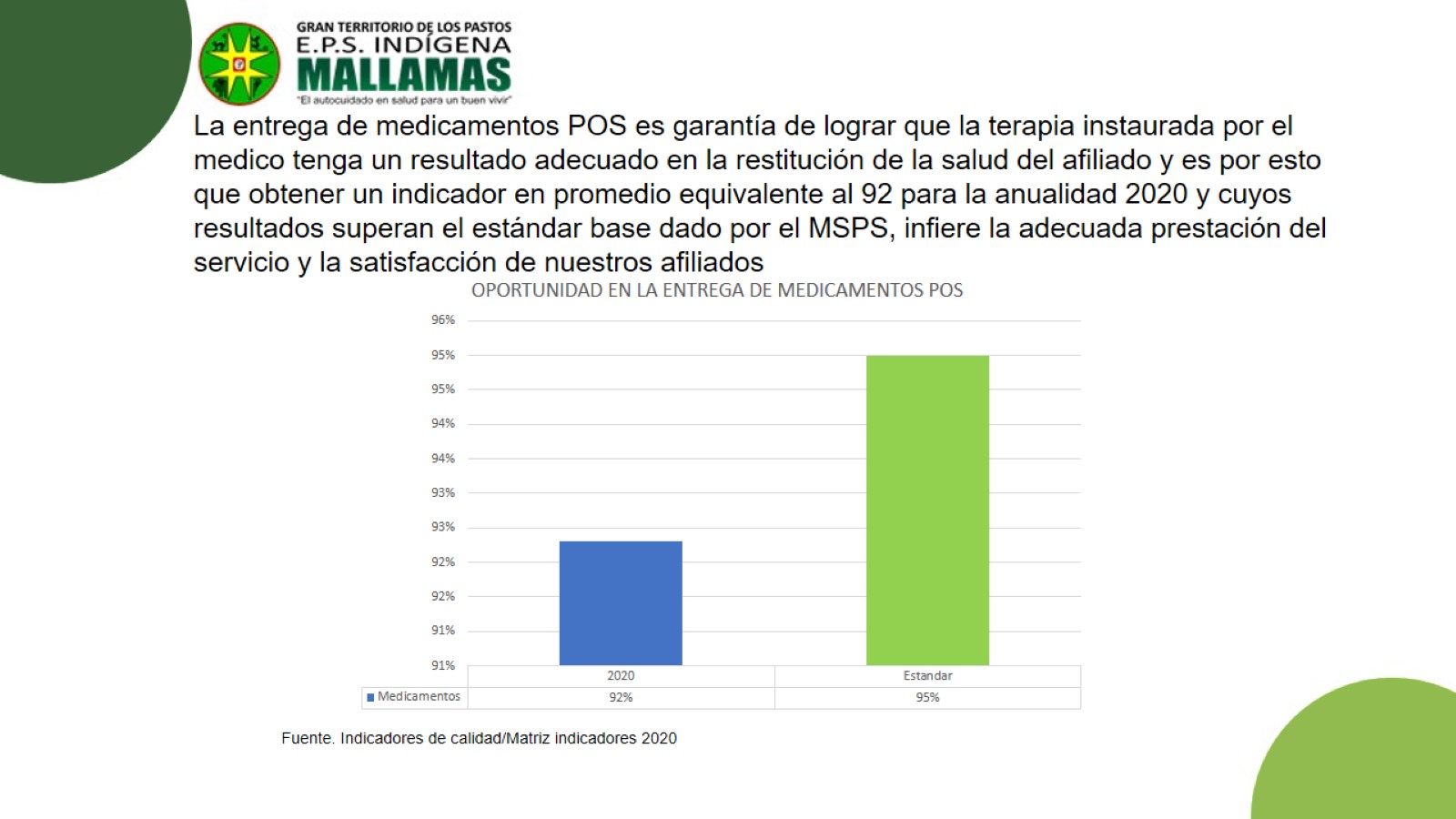 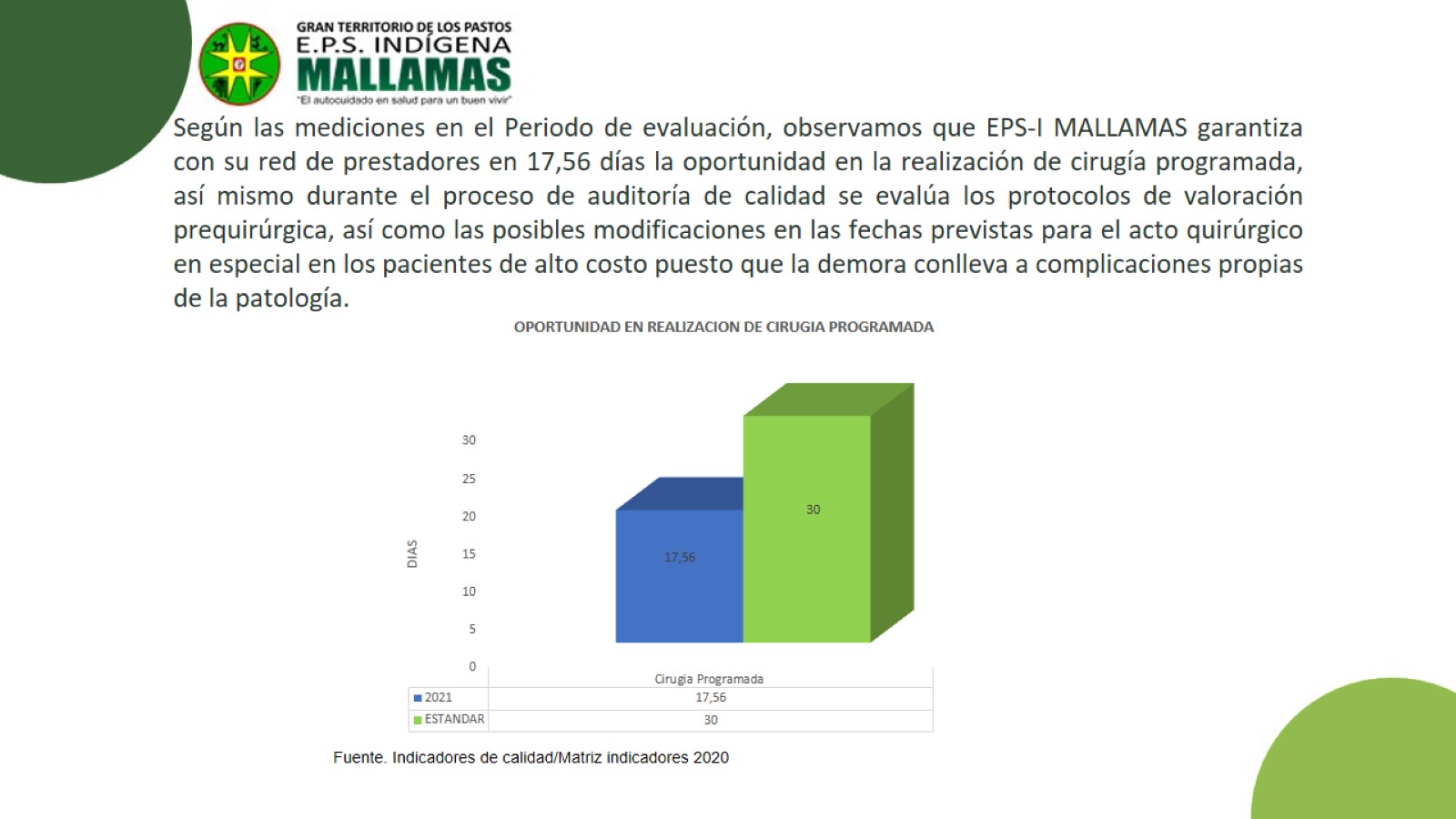 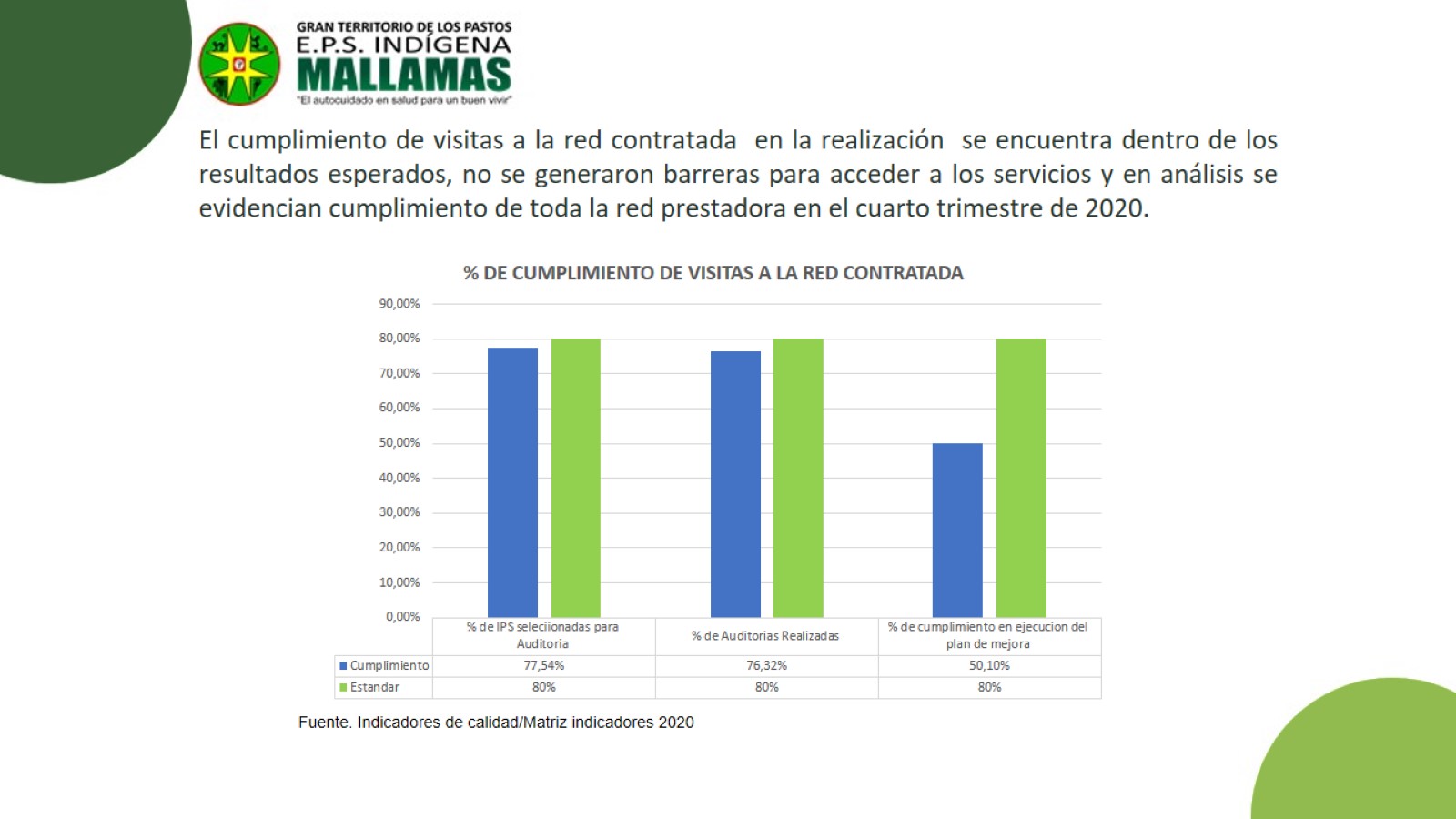 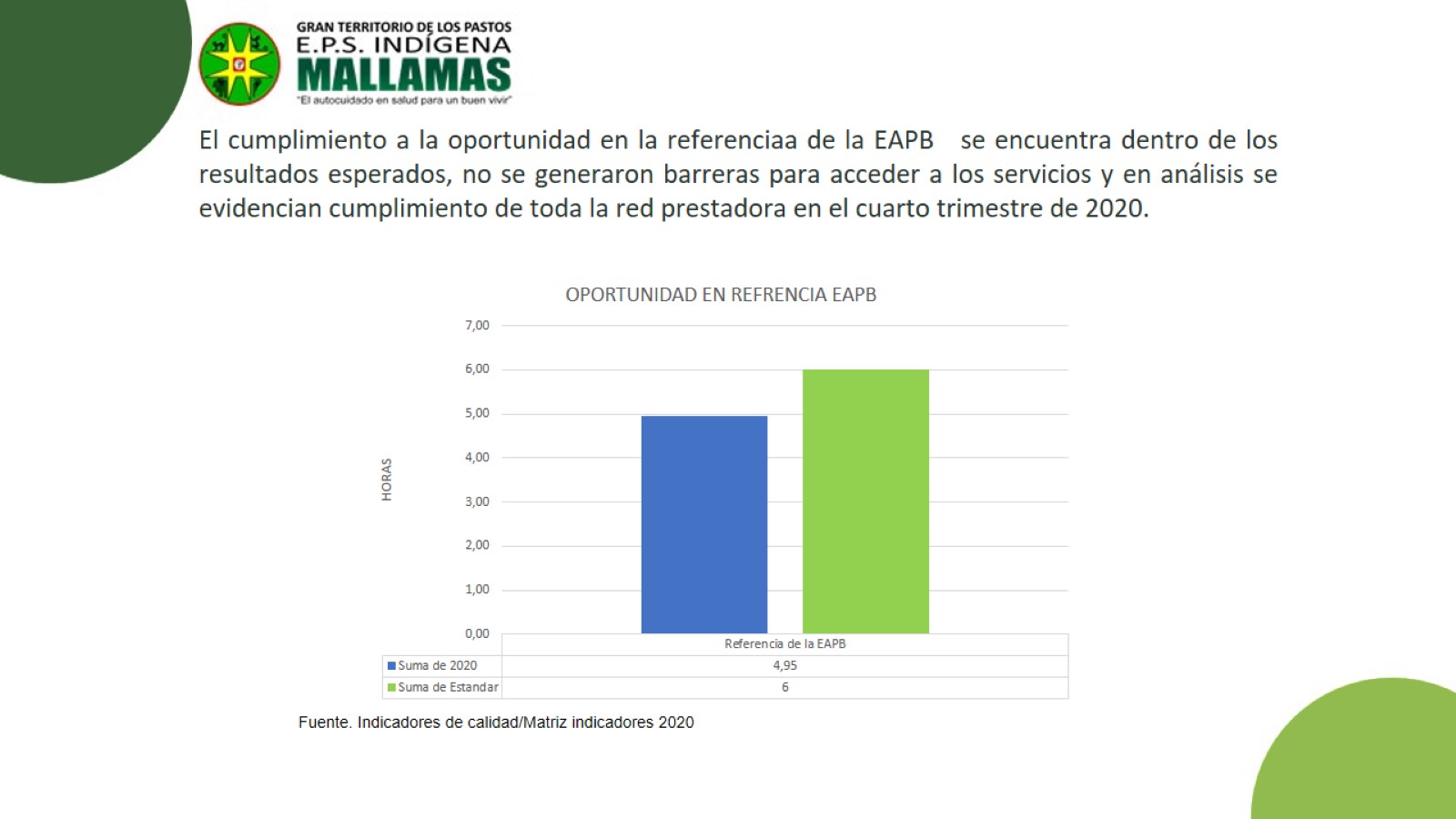 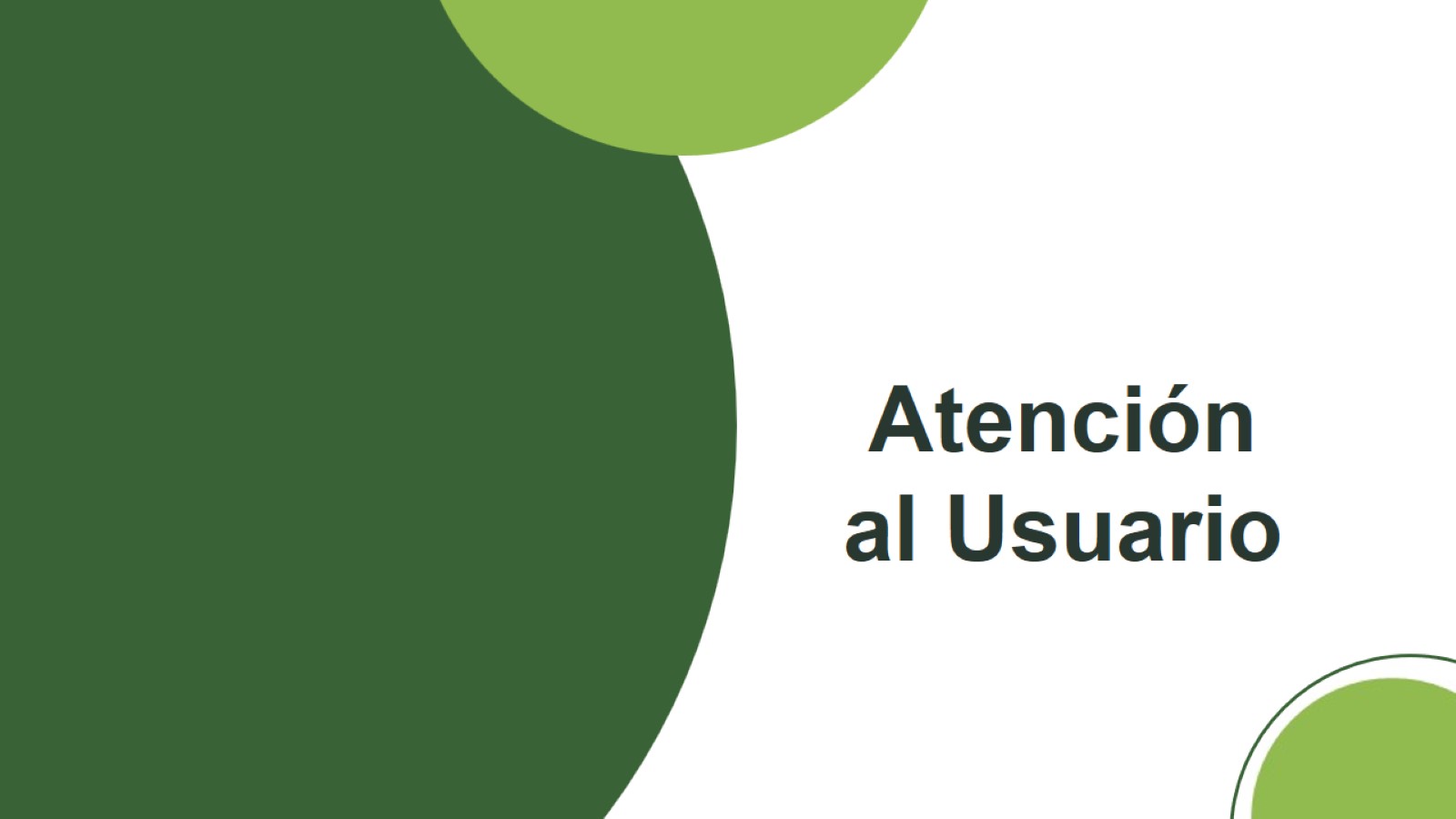 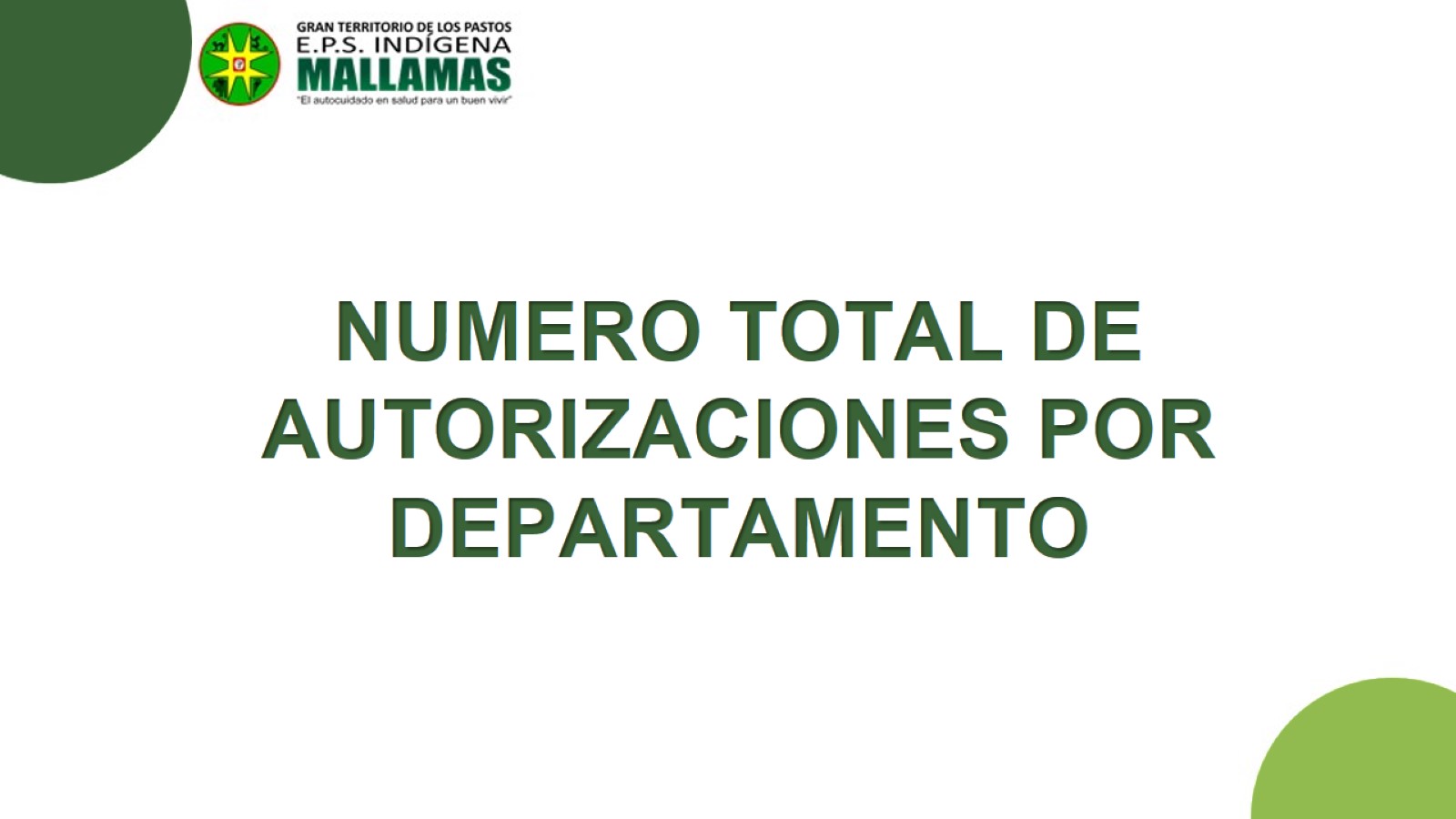 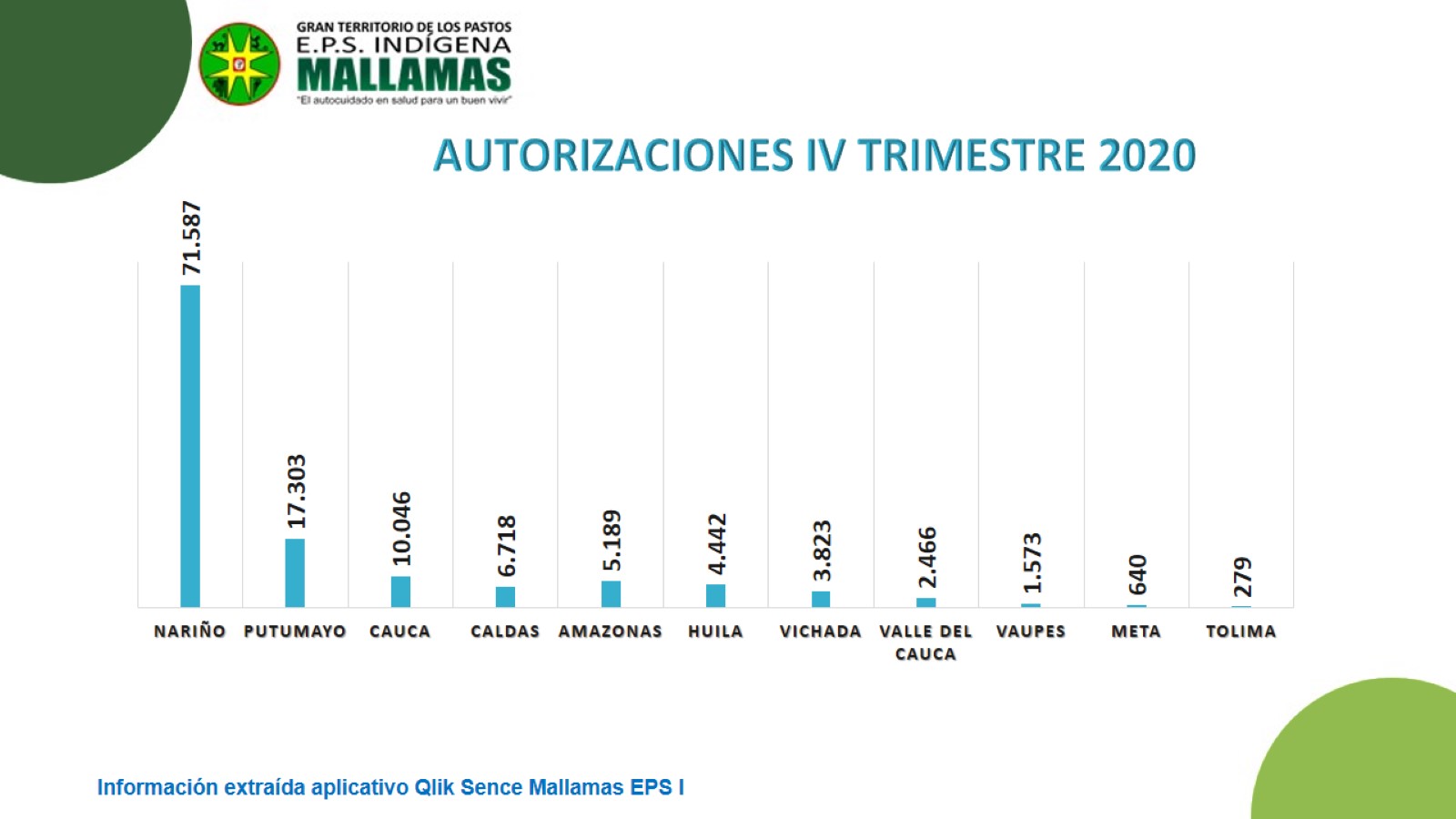 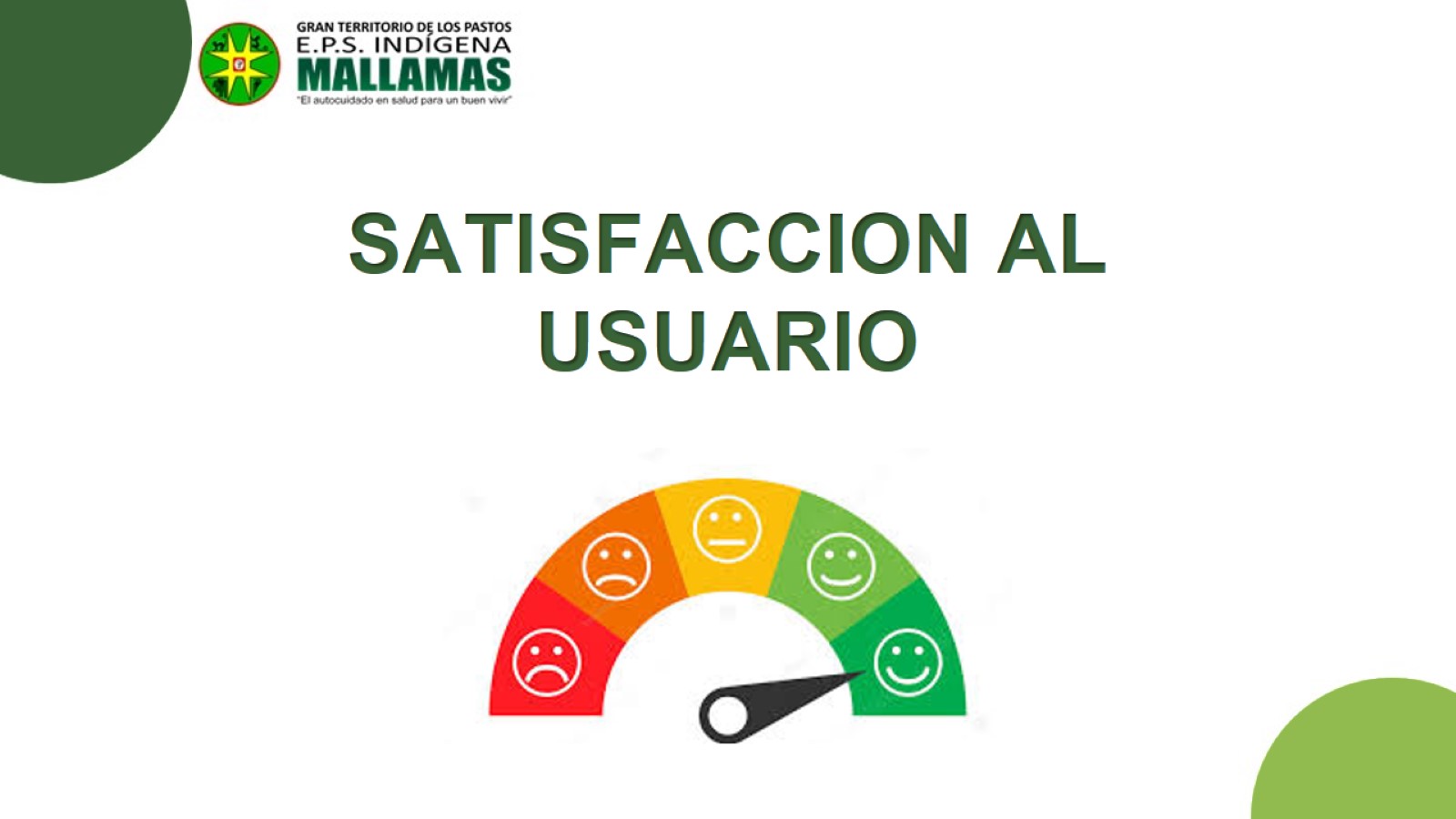 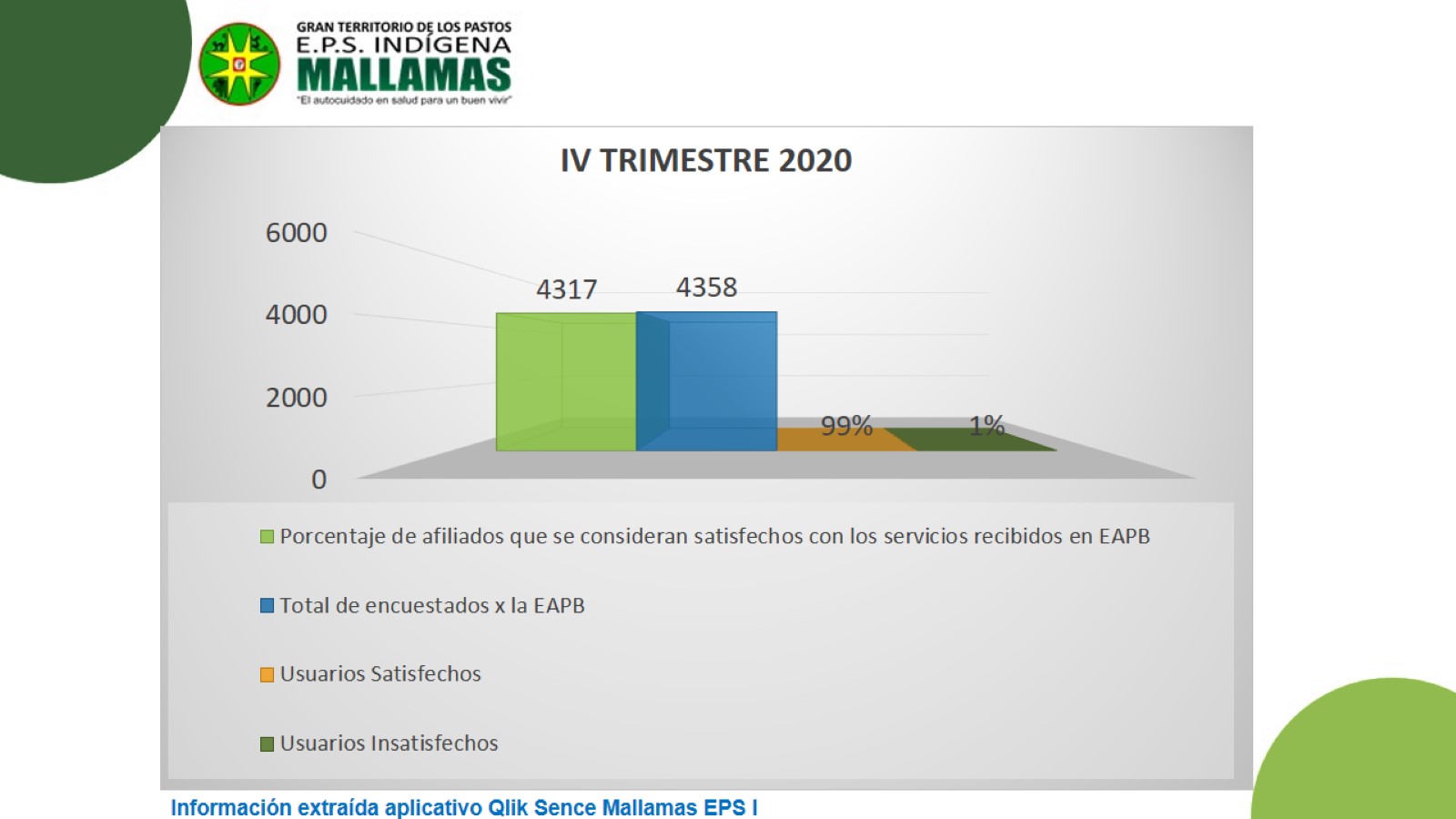 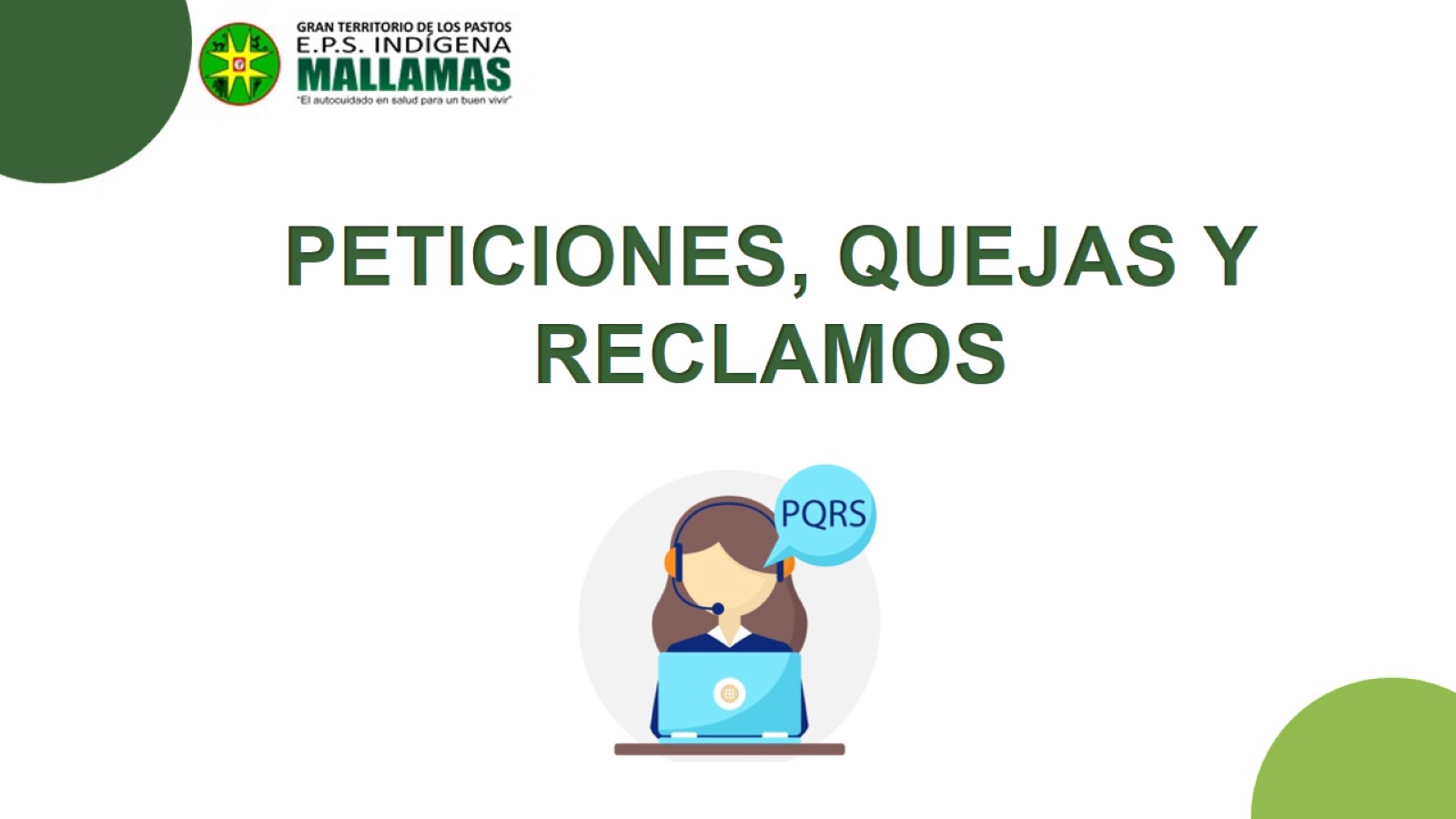 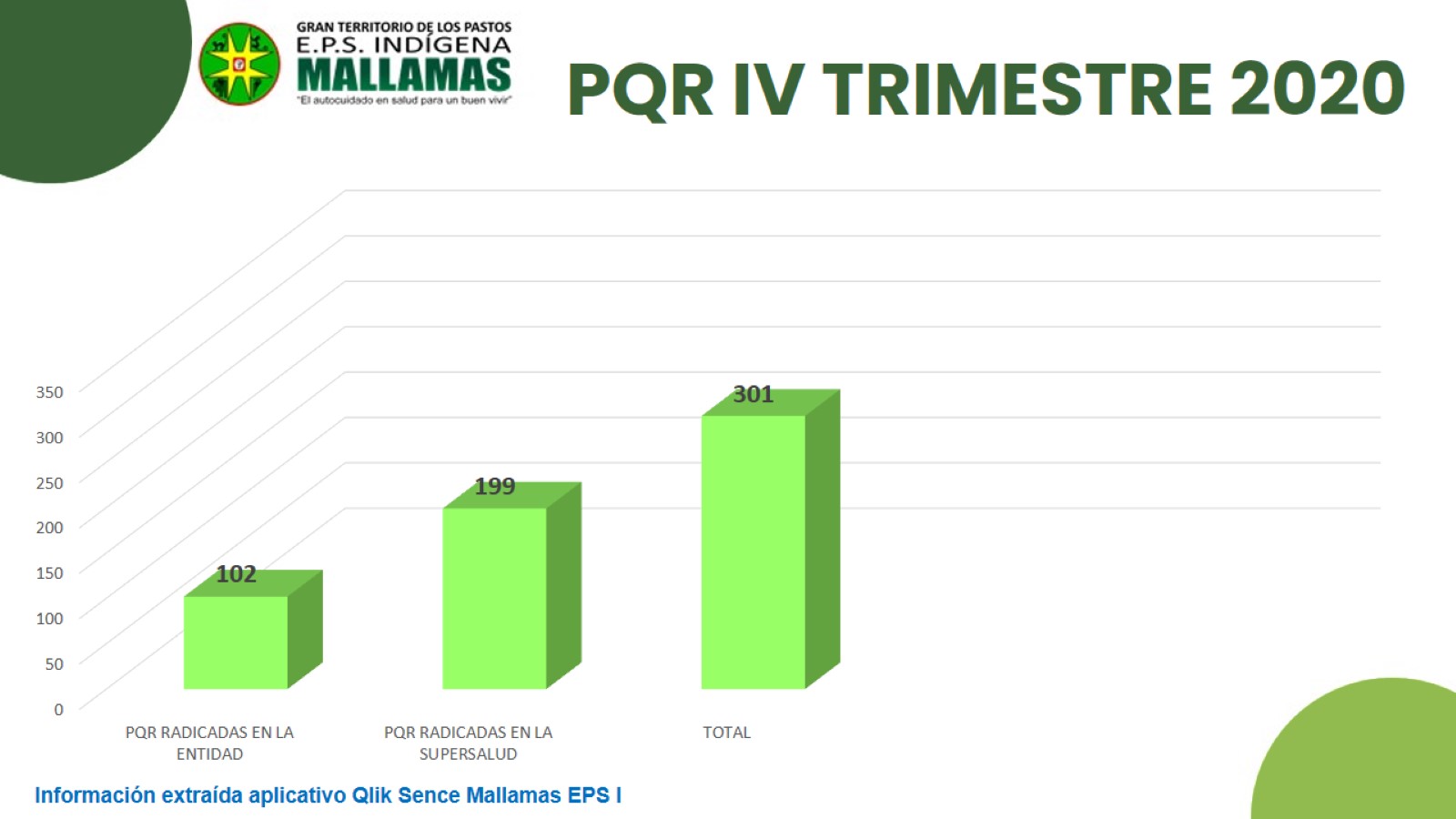 PQR IV TRIMESTRE 2020
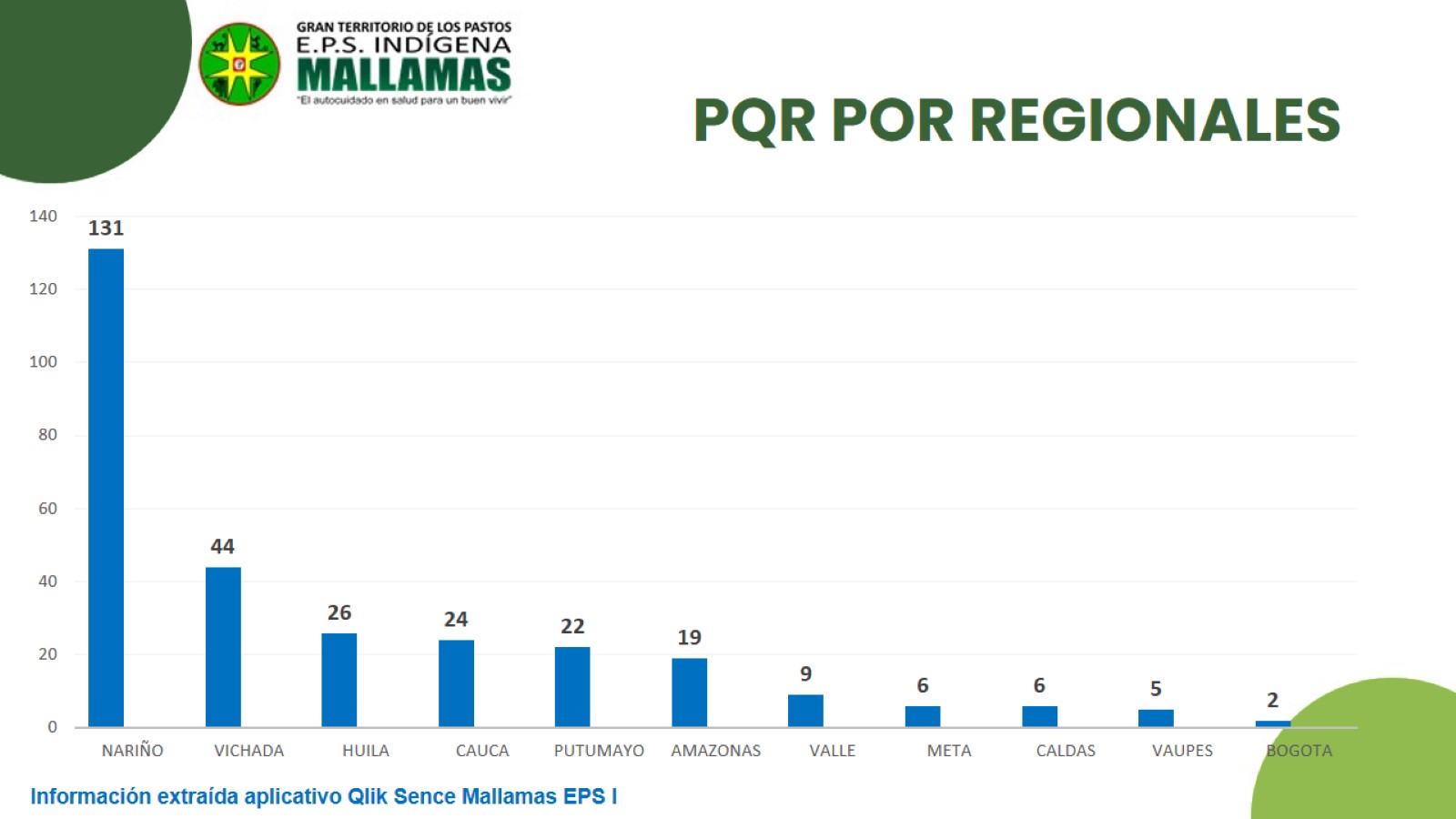 PQR POR REGIONALES
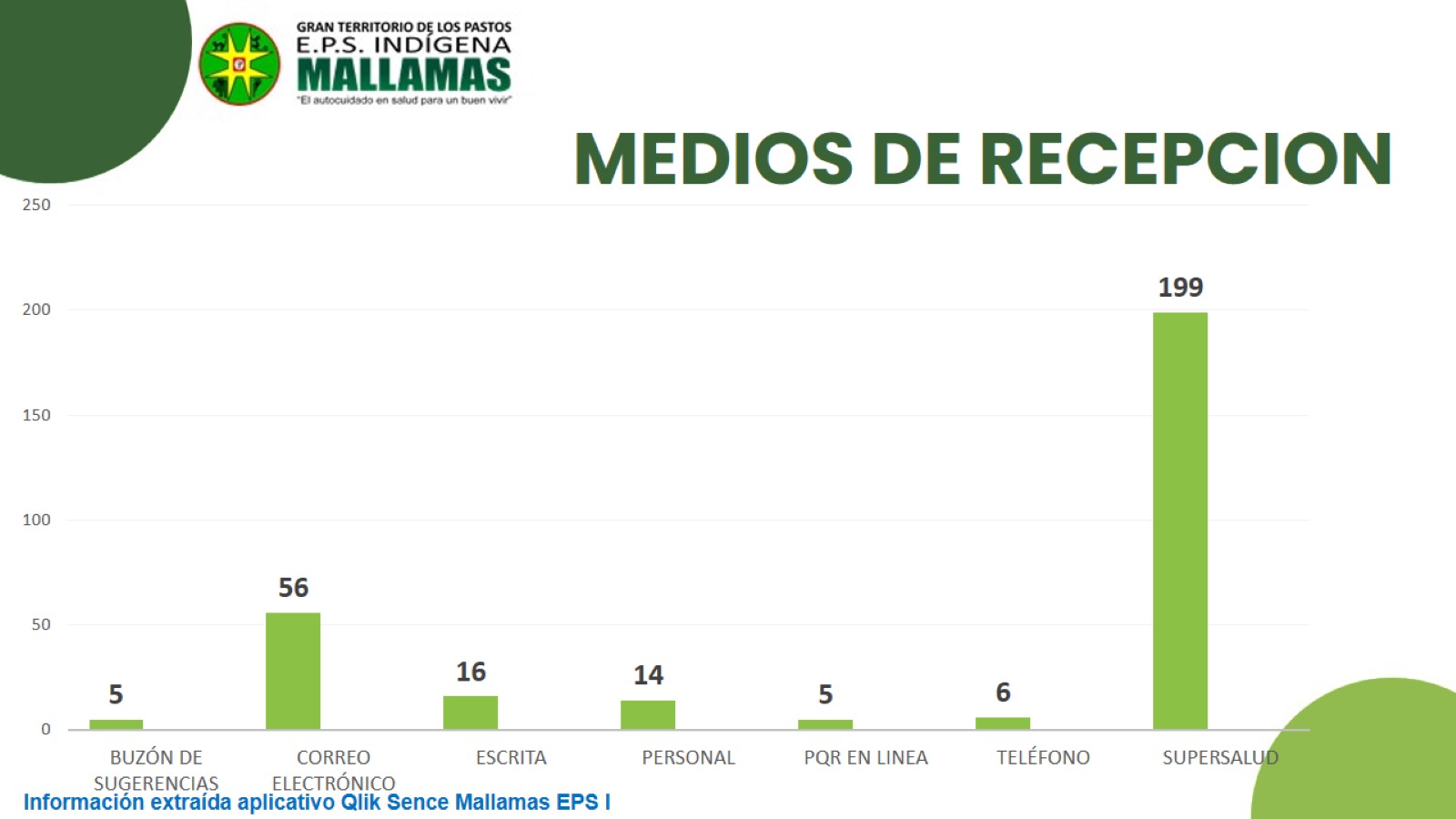 MEDIOS DE RECEPCION
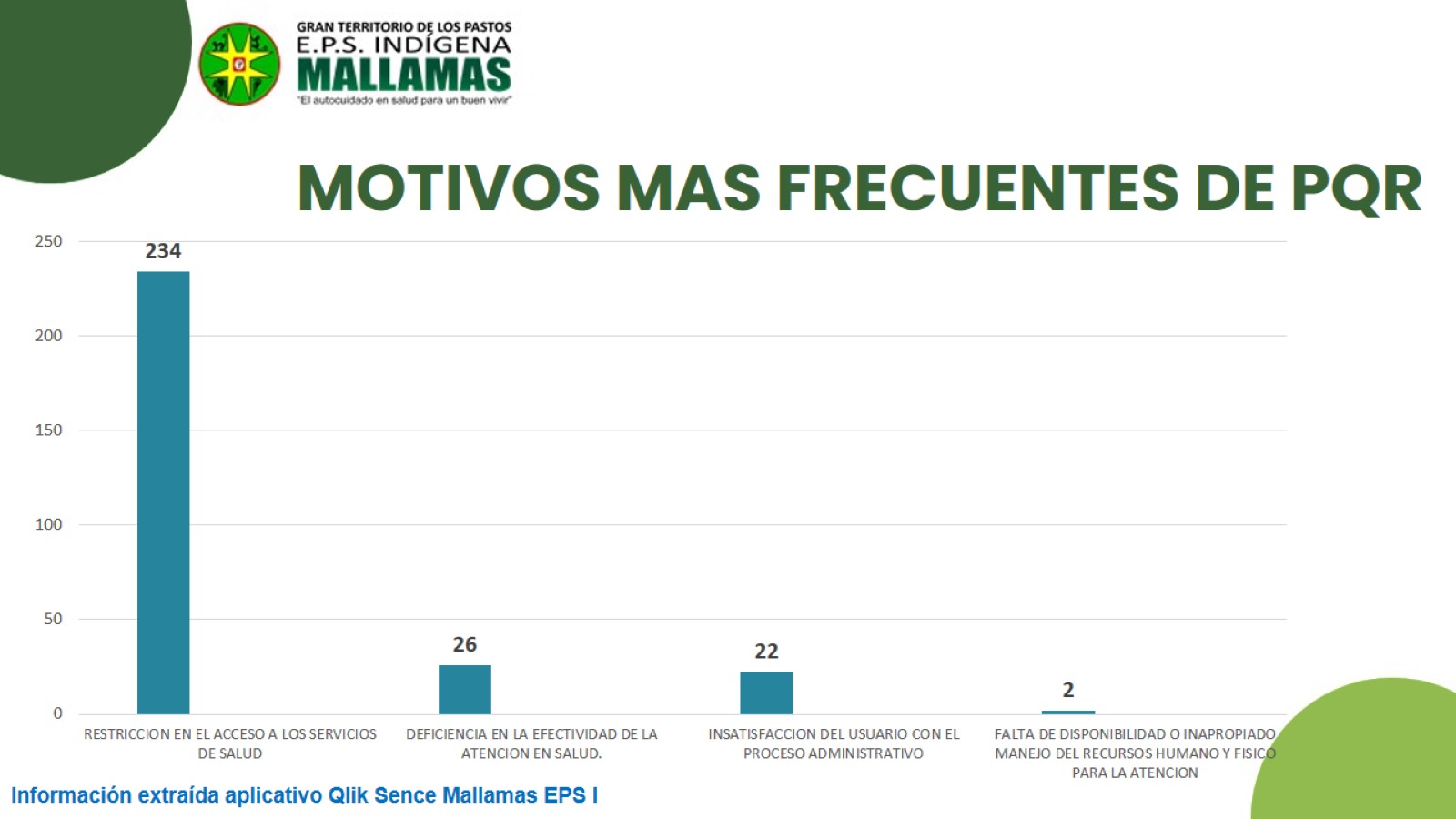 MOTIVOS MAS FRECUENTES DE PQR
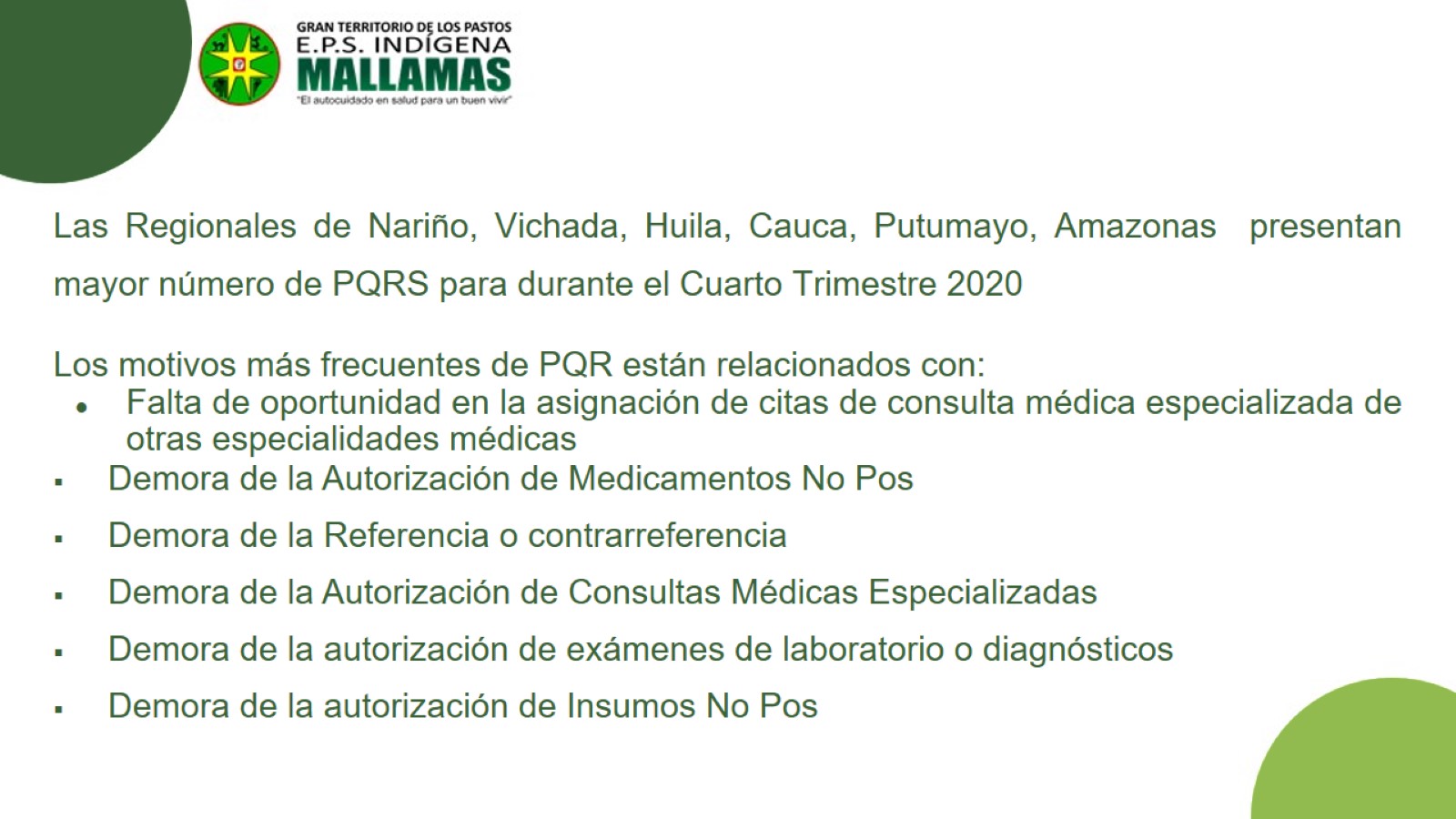 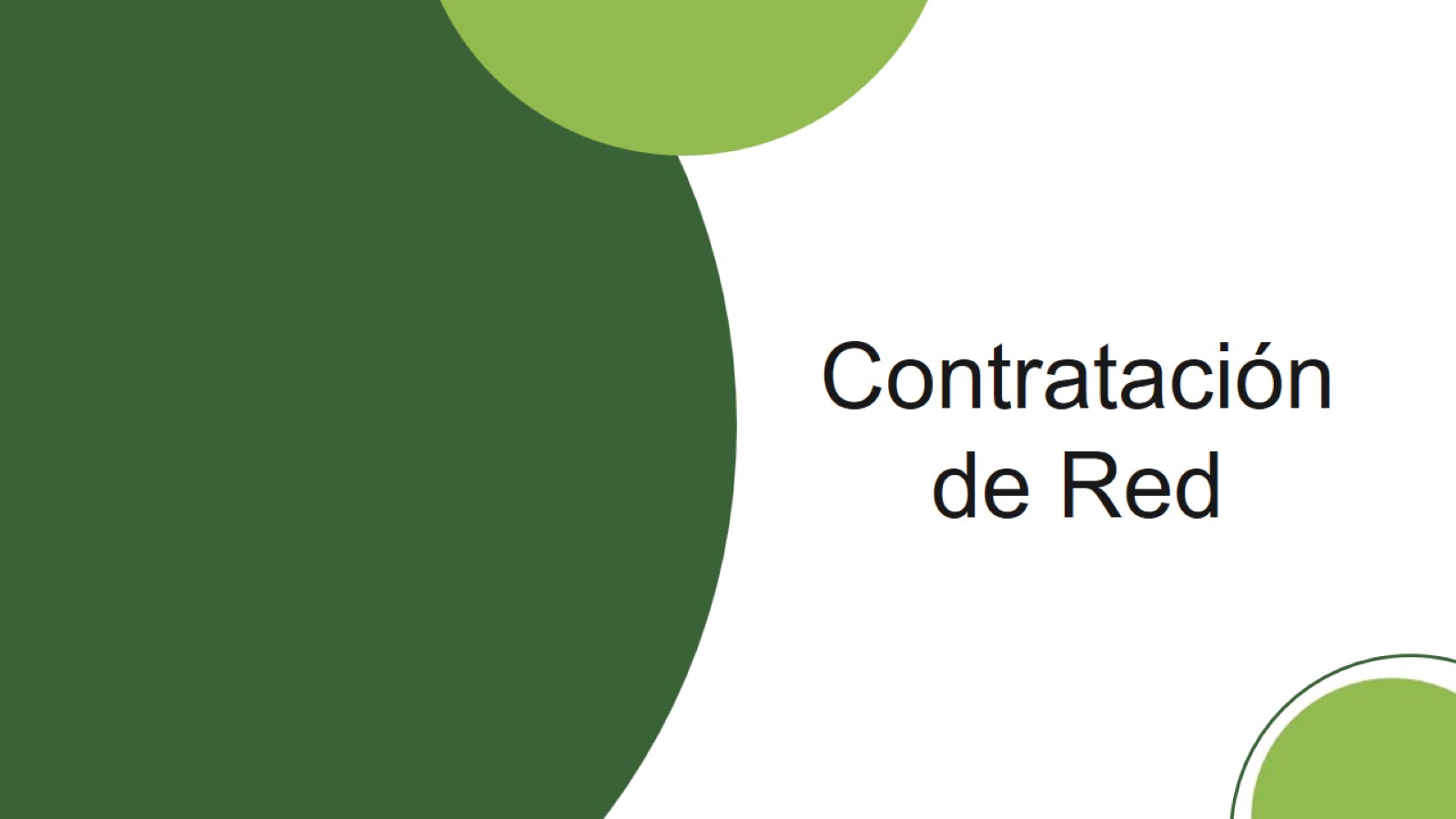 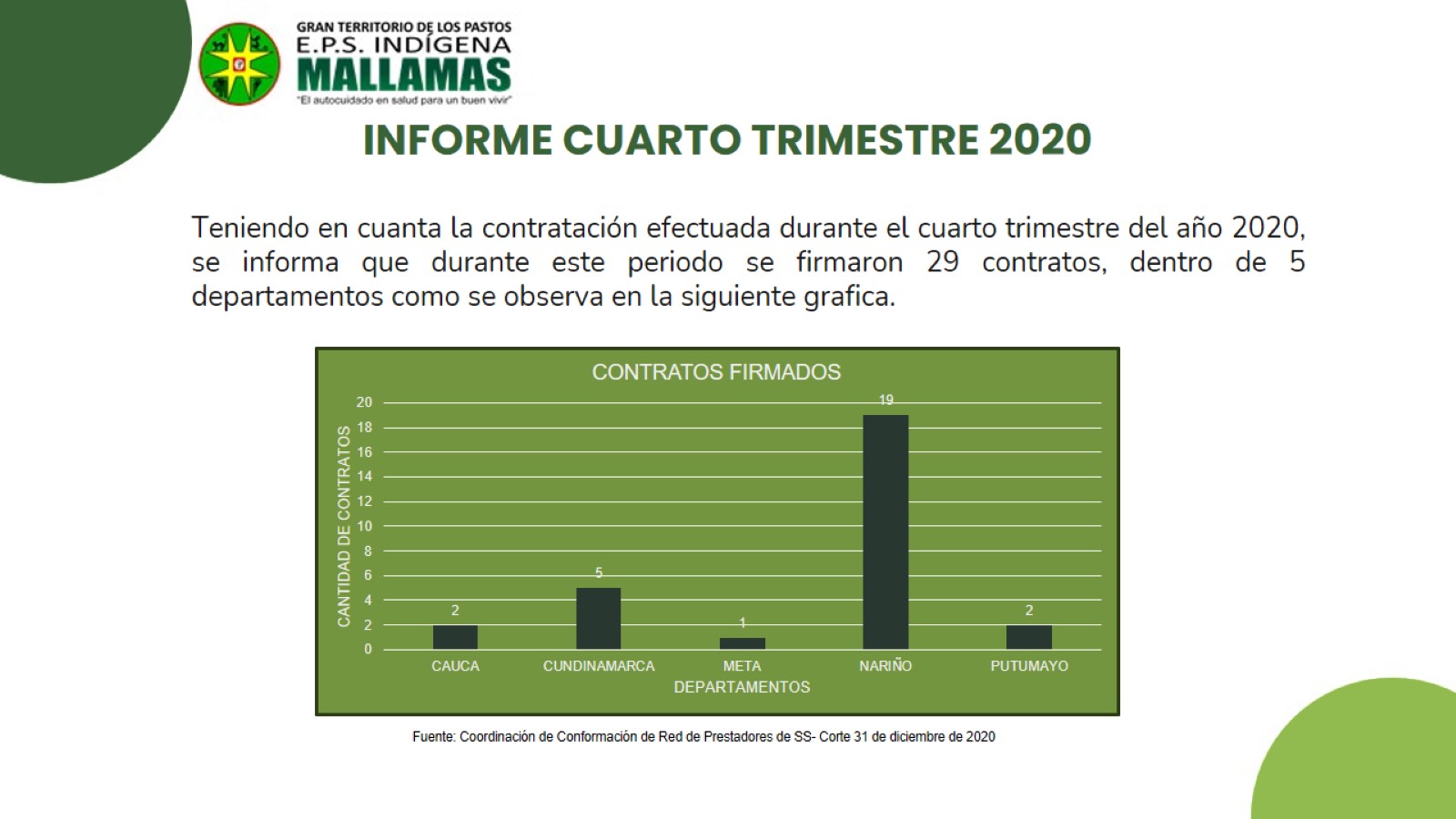 INFORME CUARTO TRIMESTRE 2020
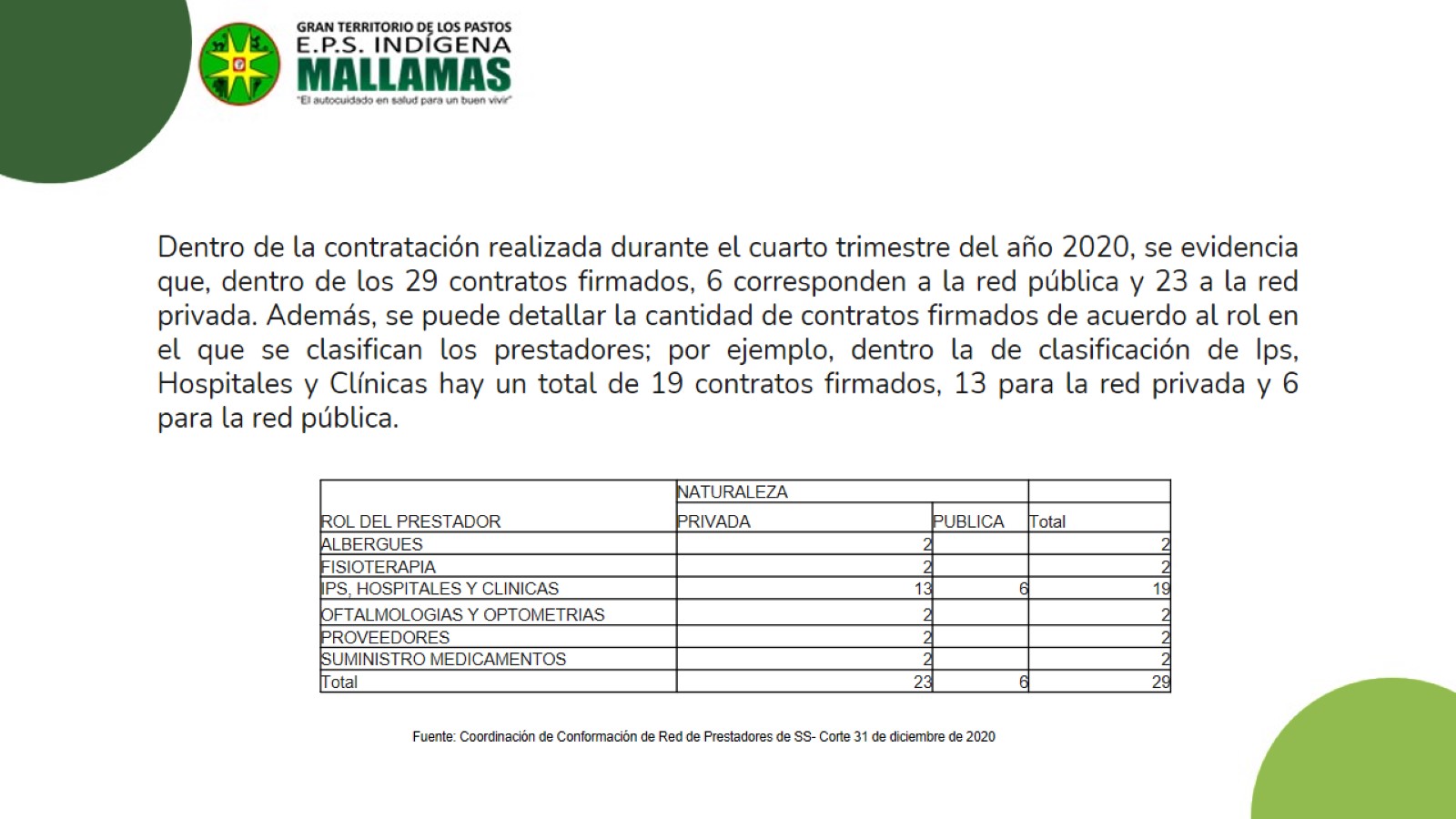 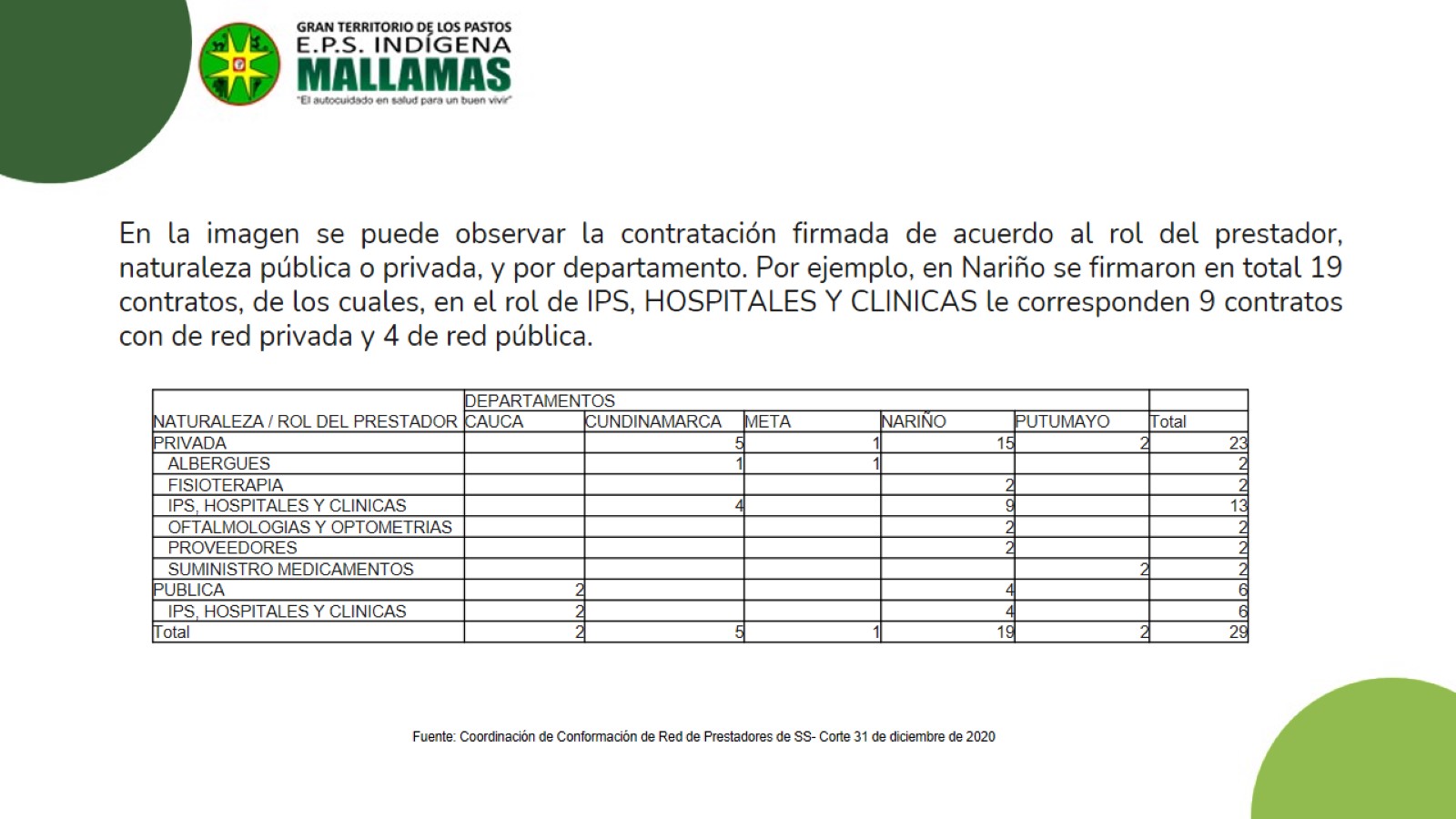 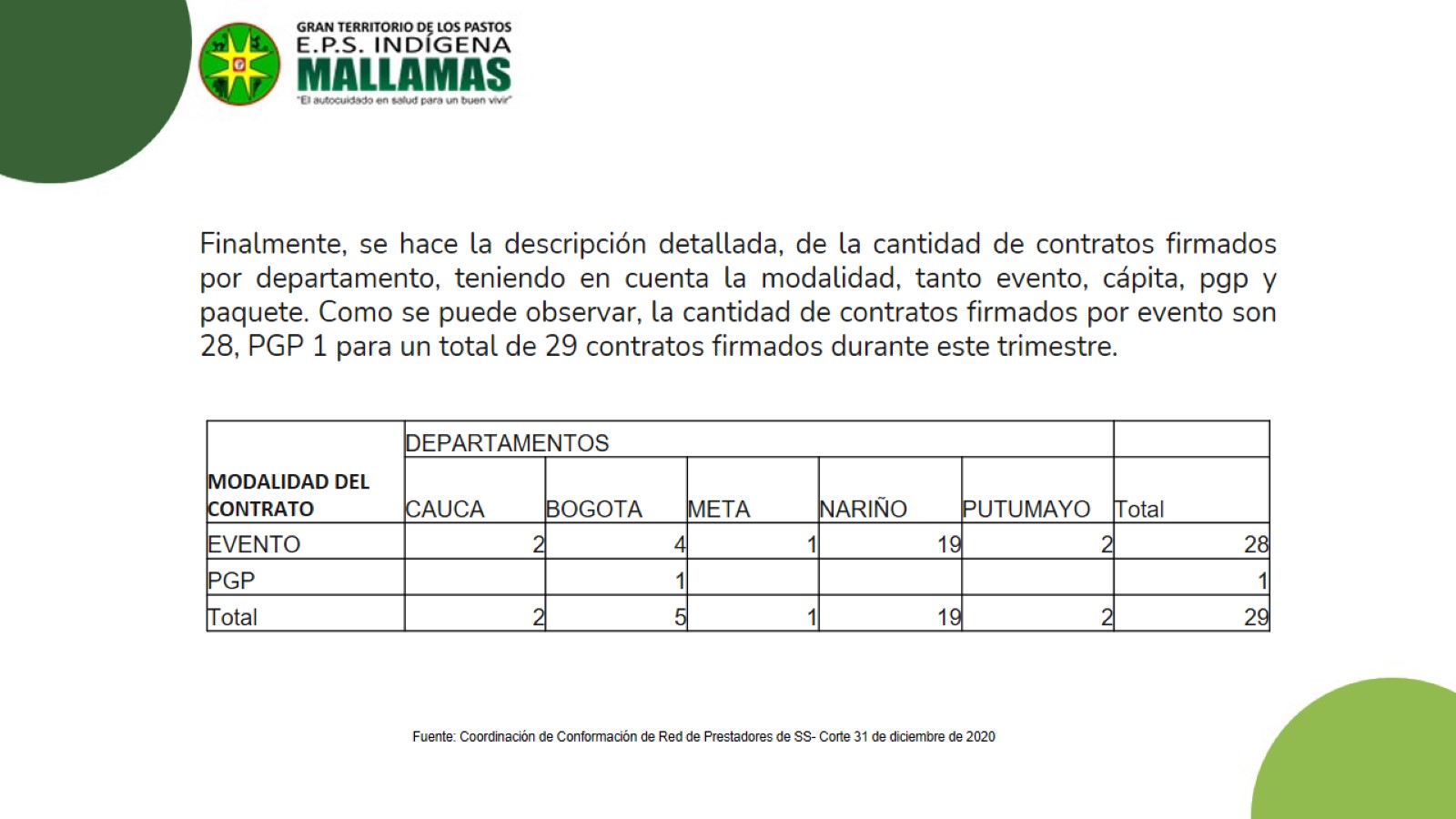 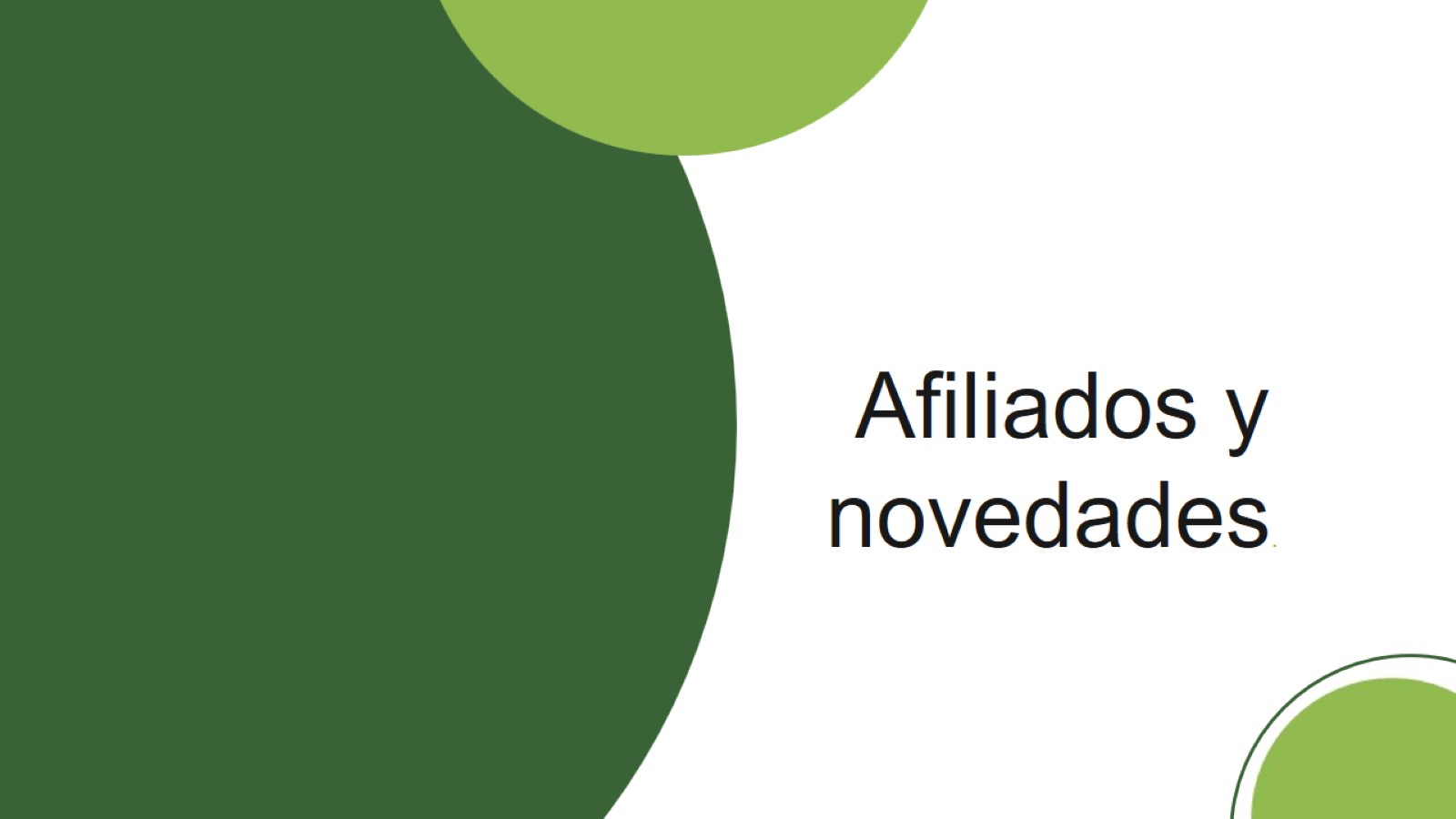 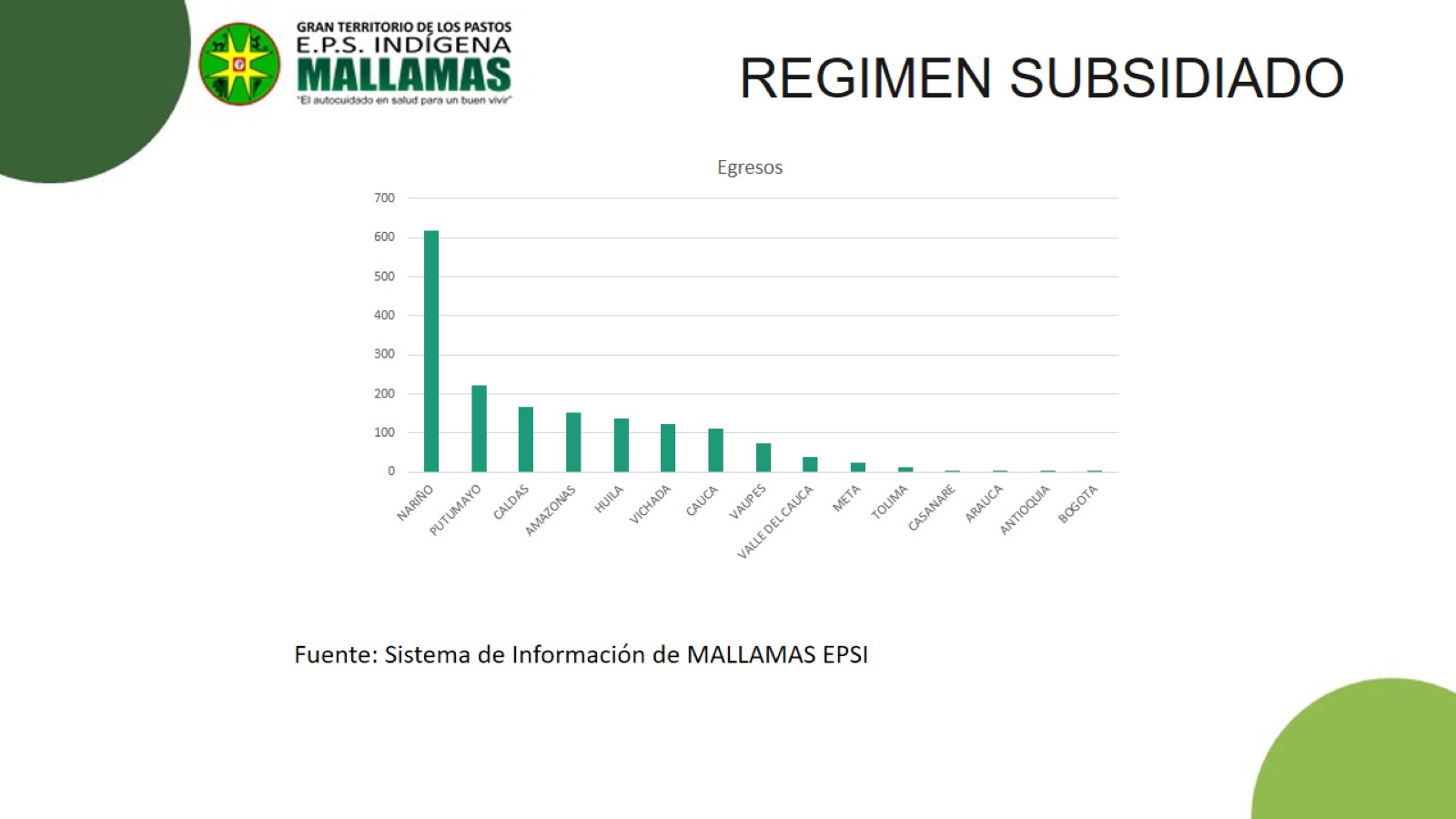 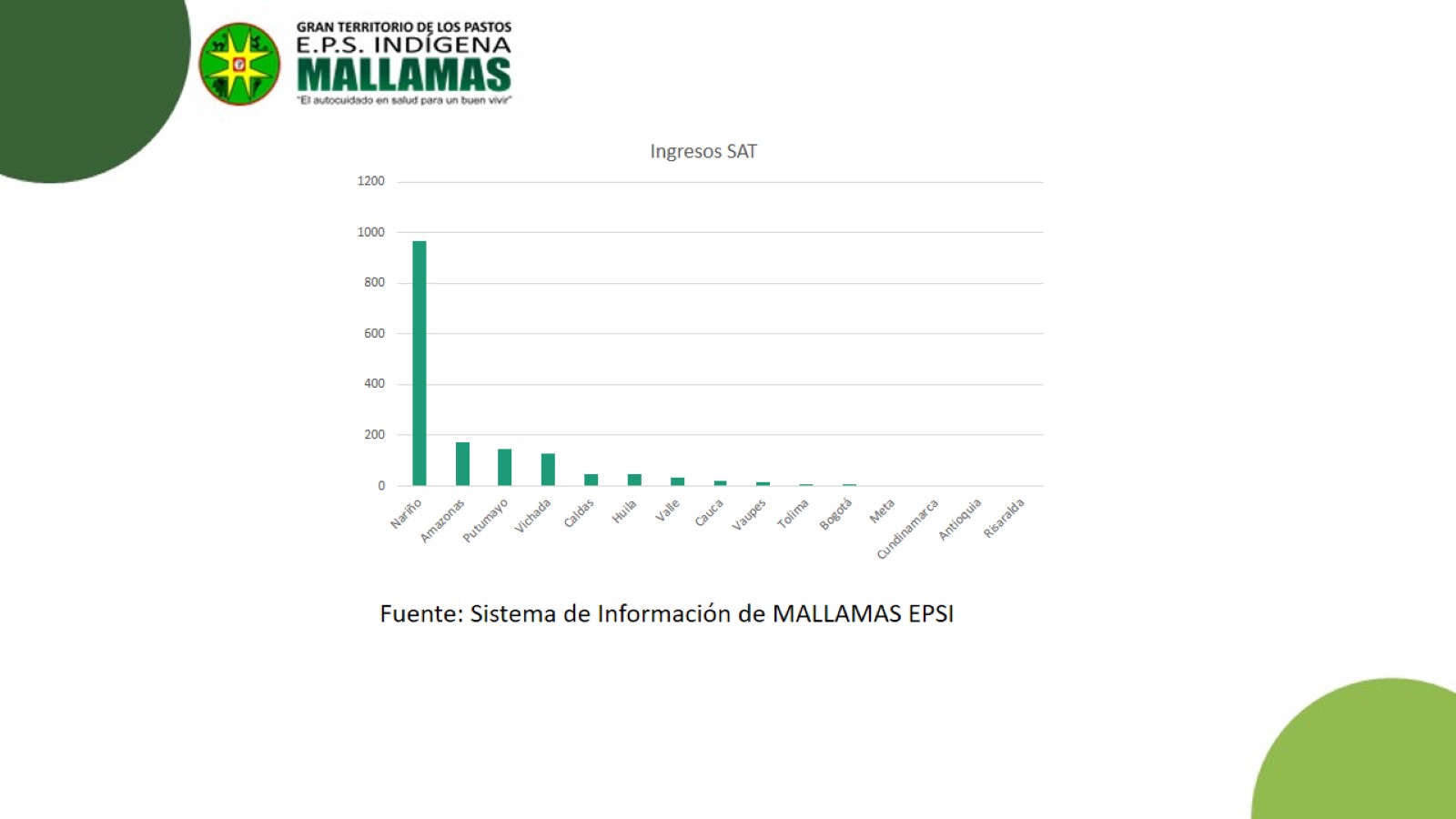 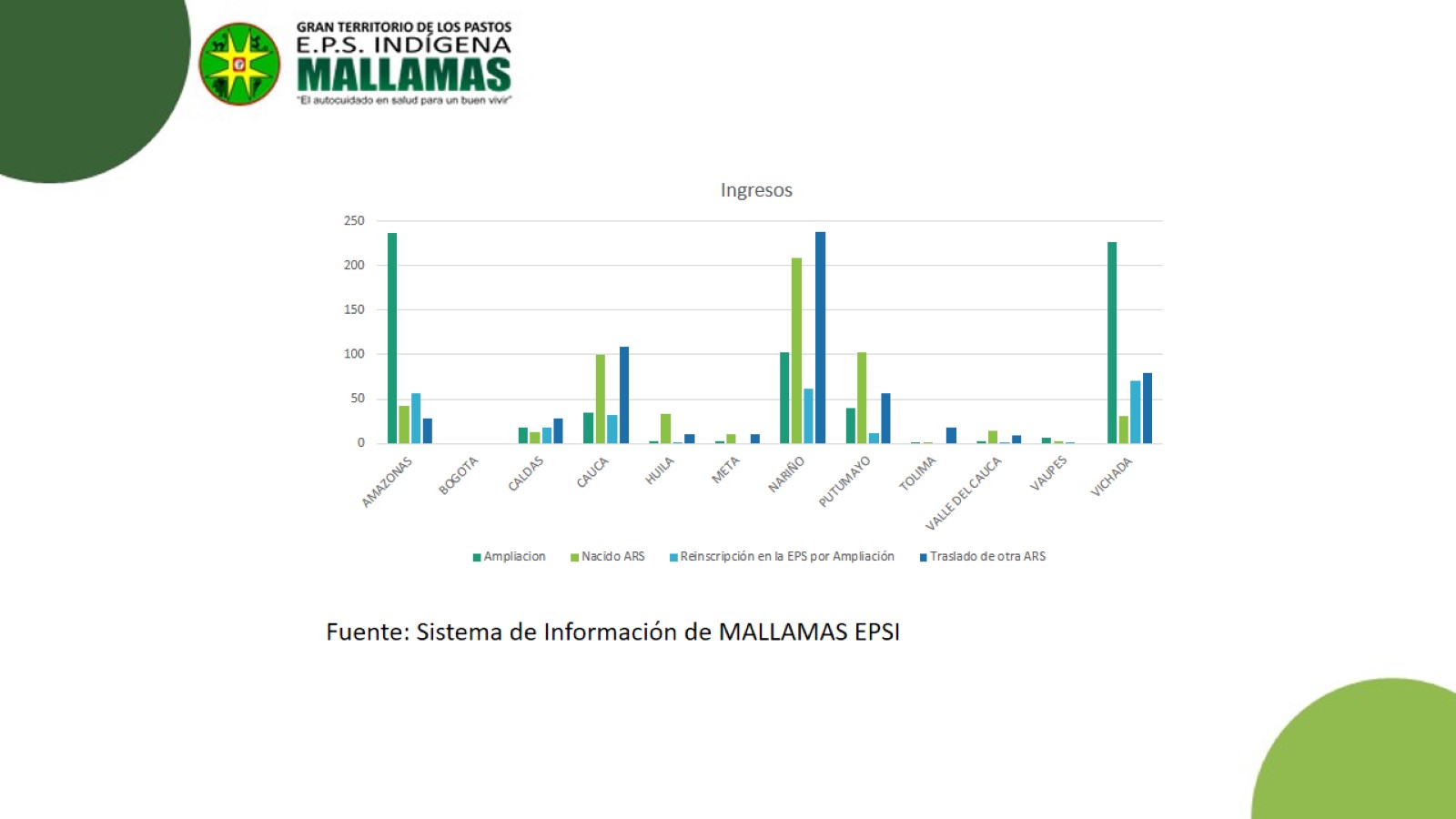 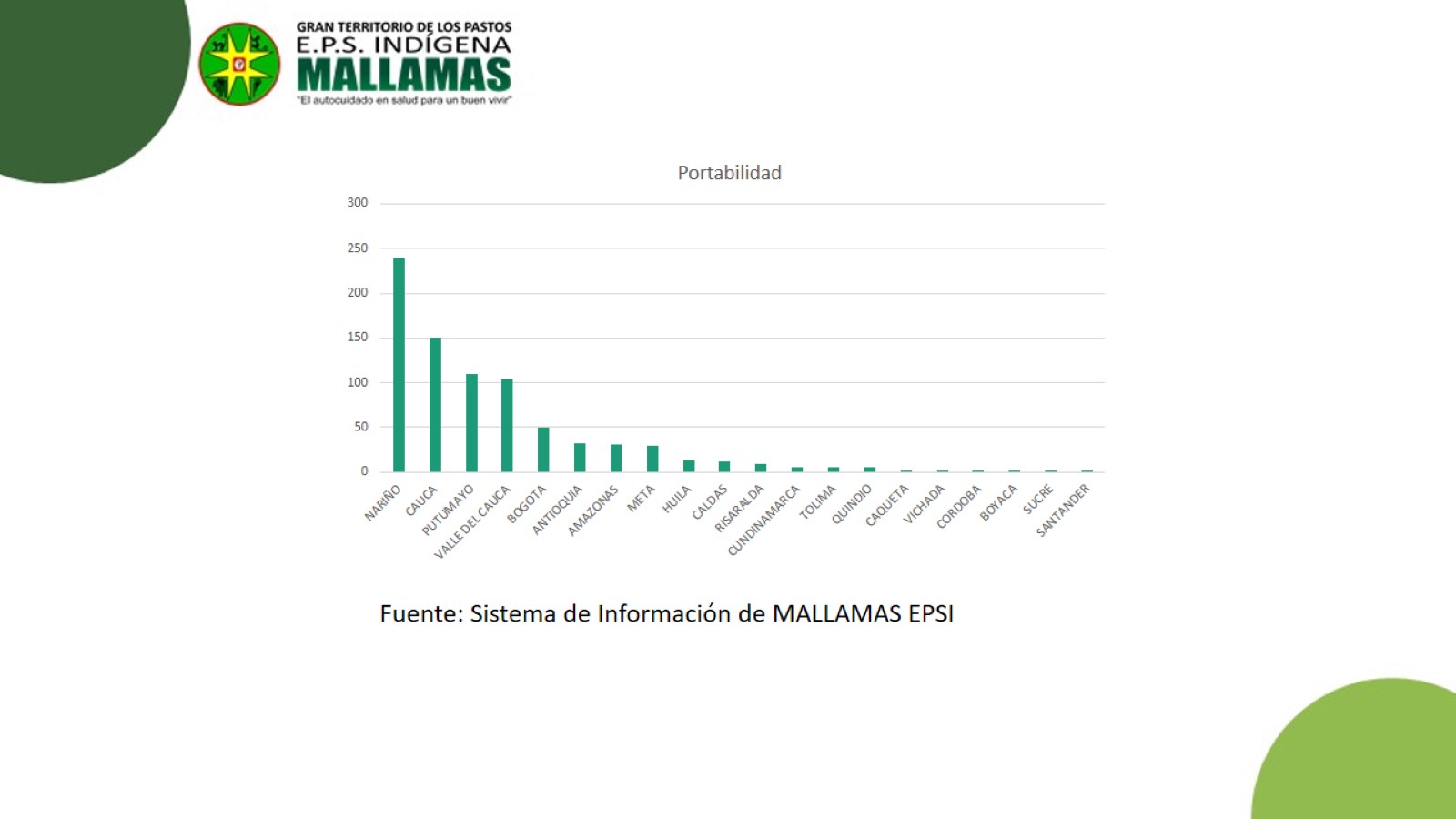 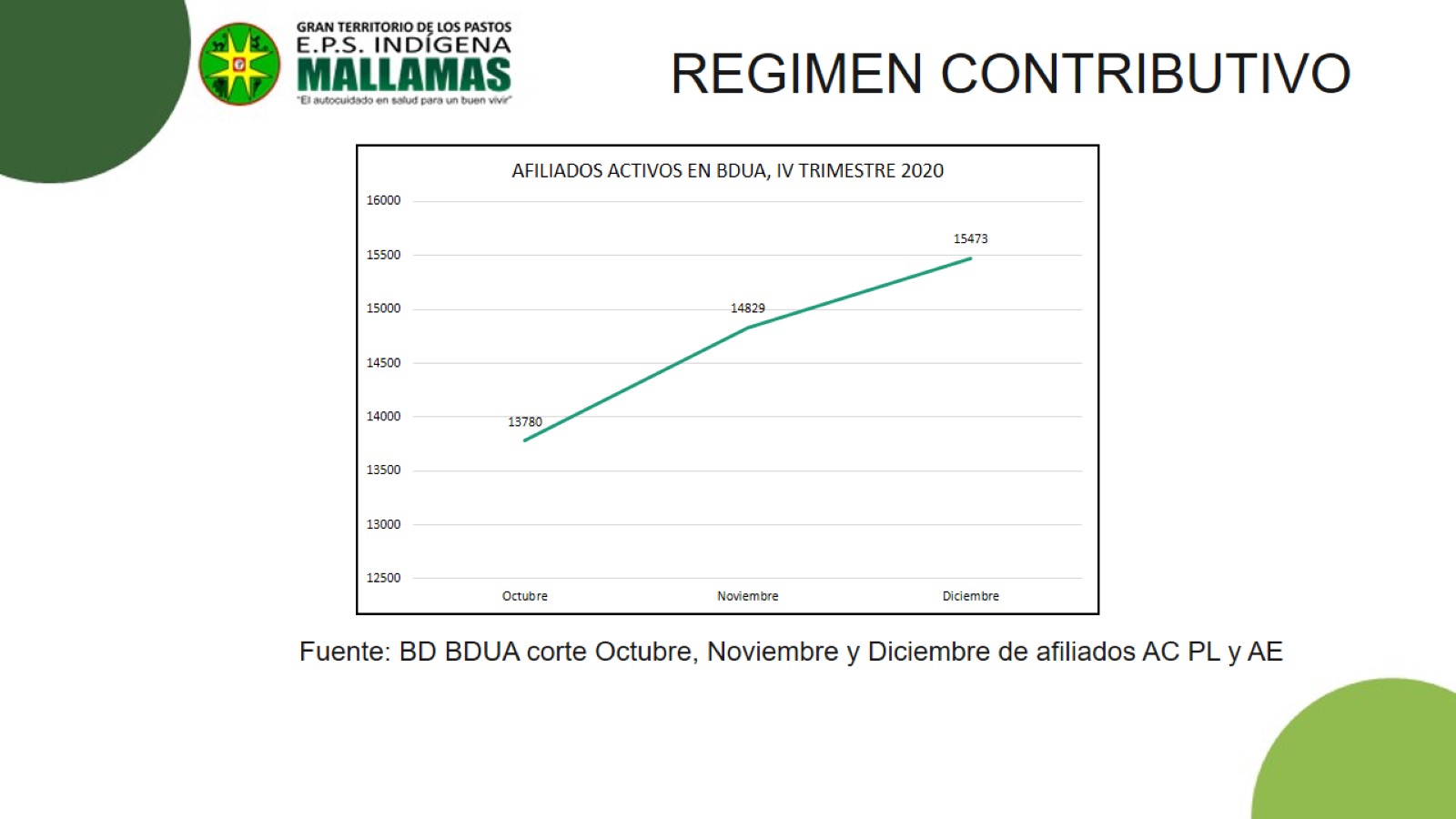 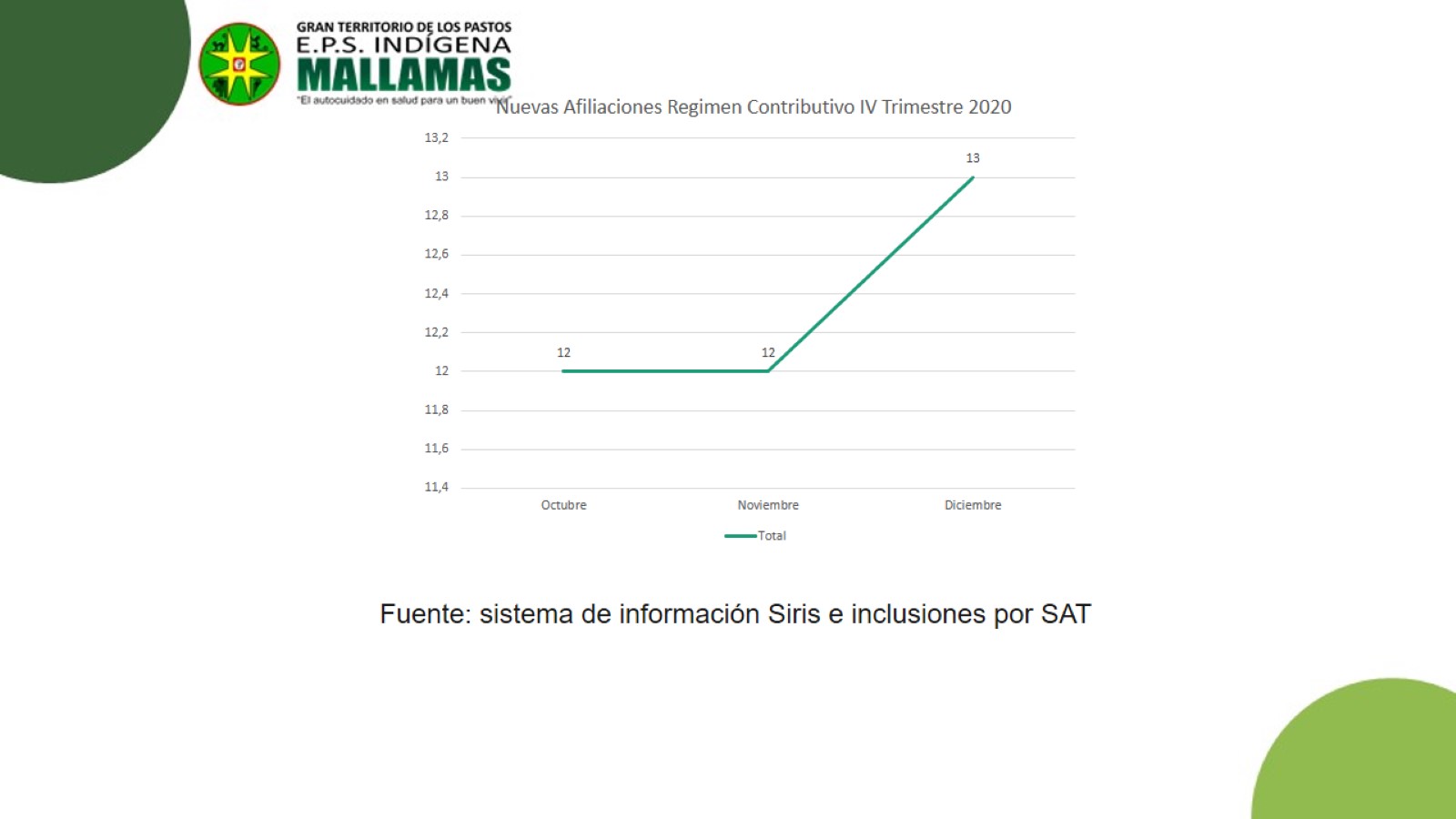 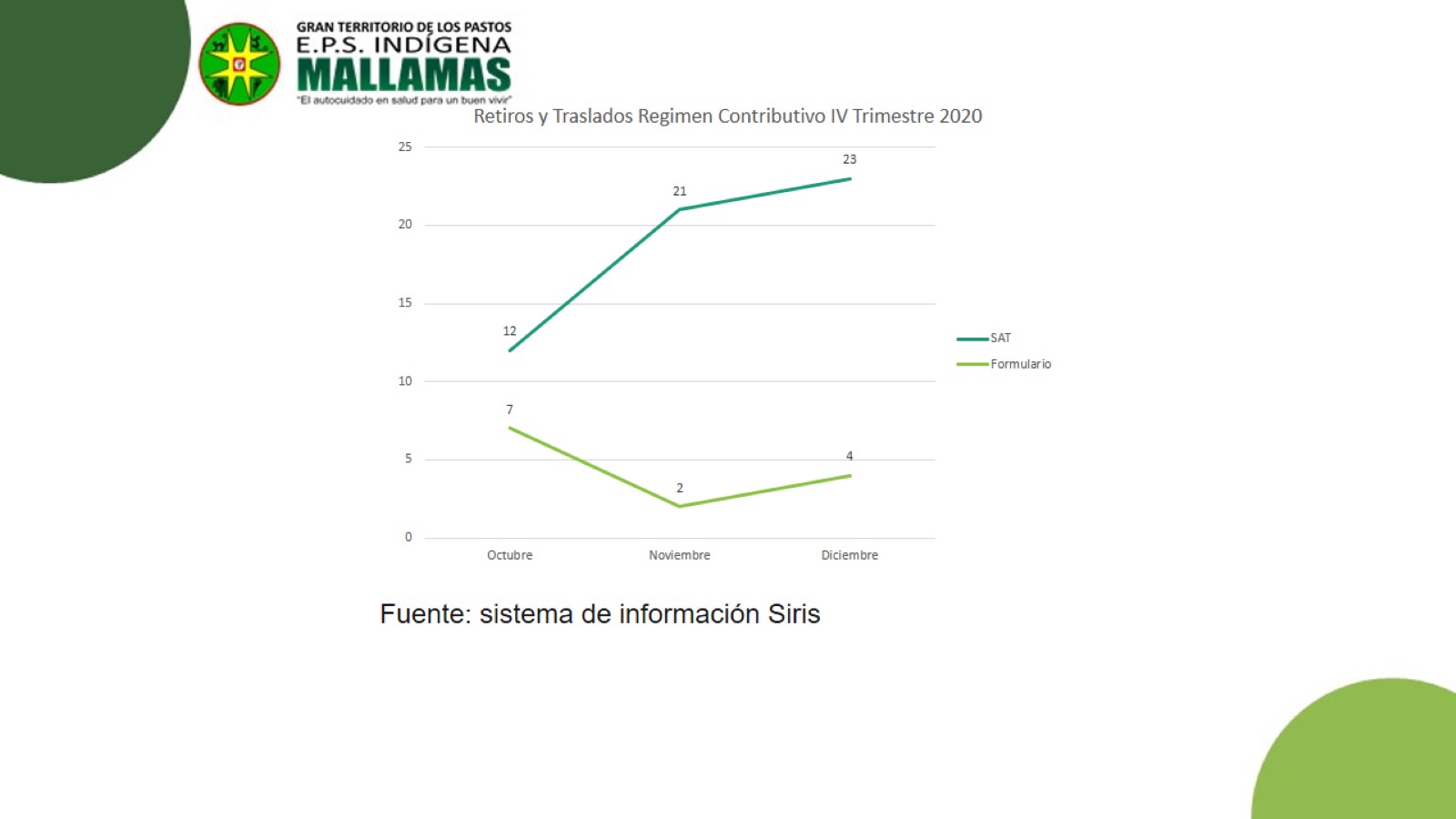 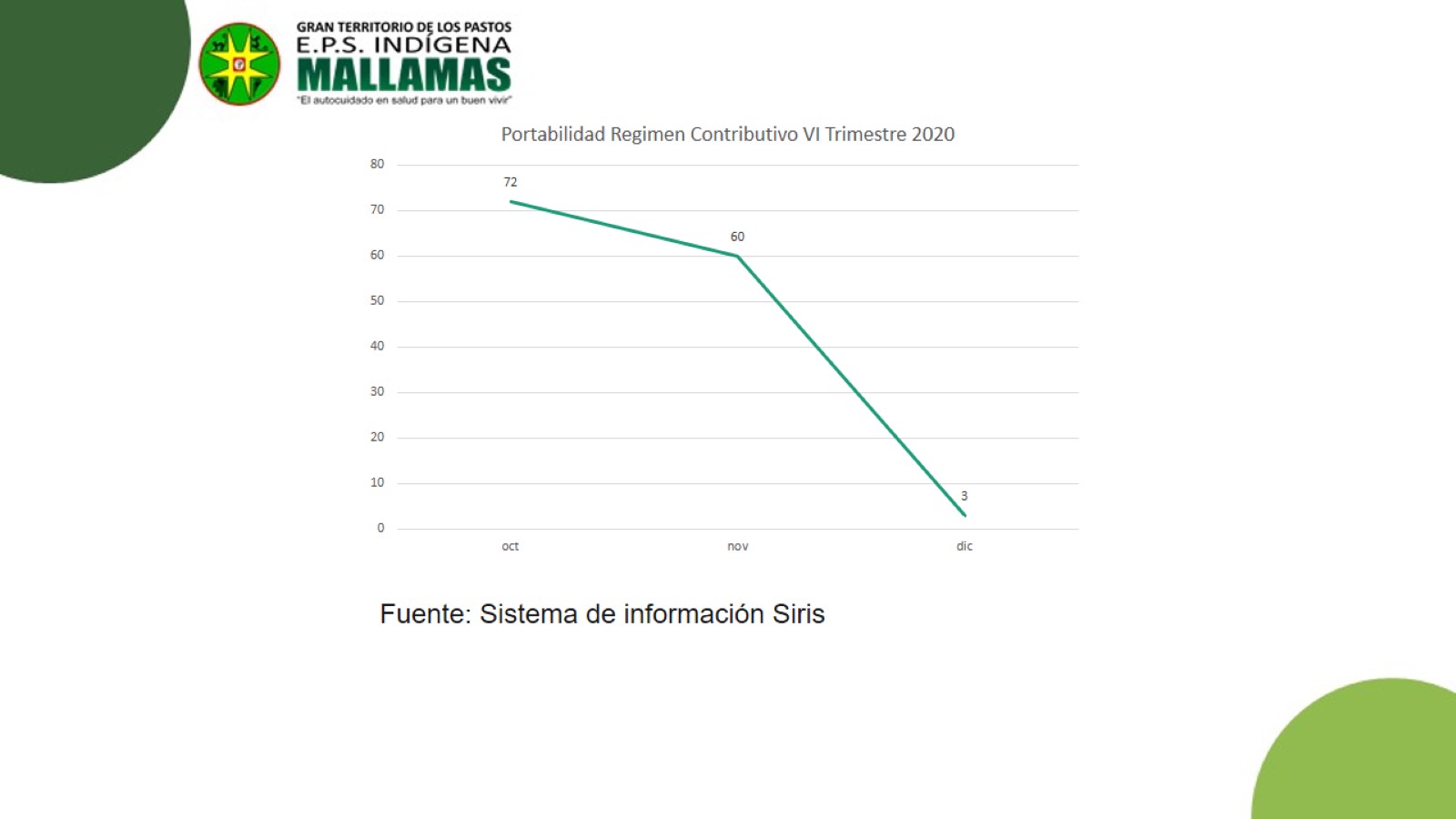 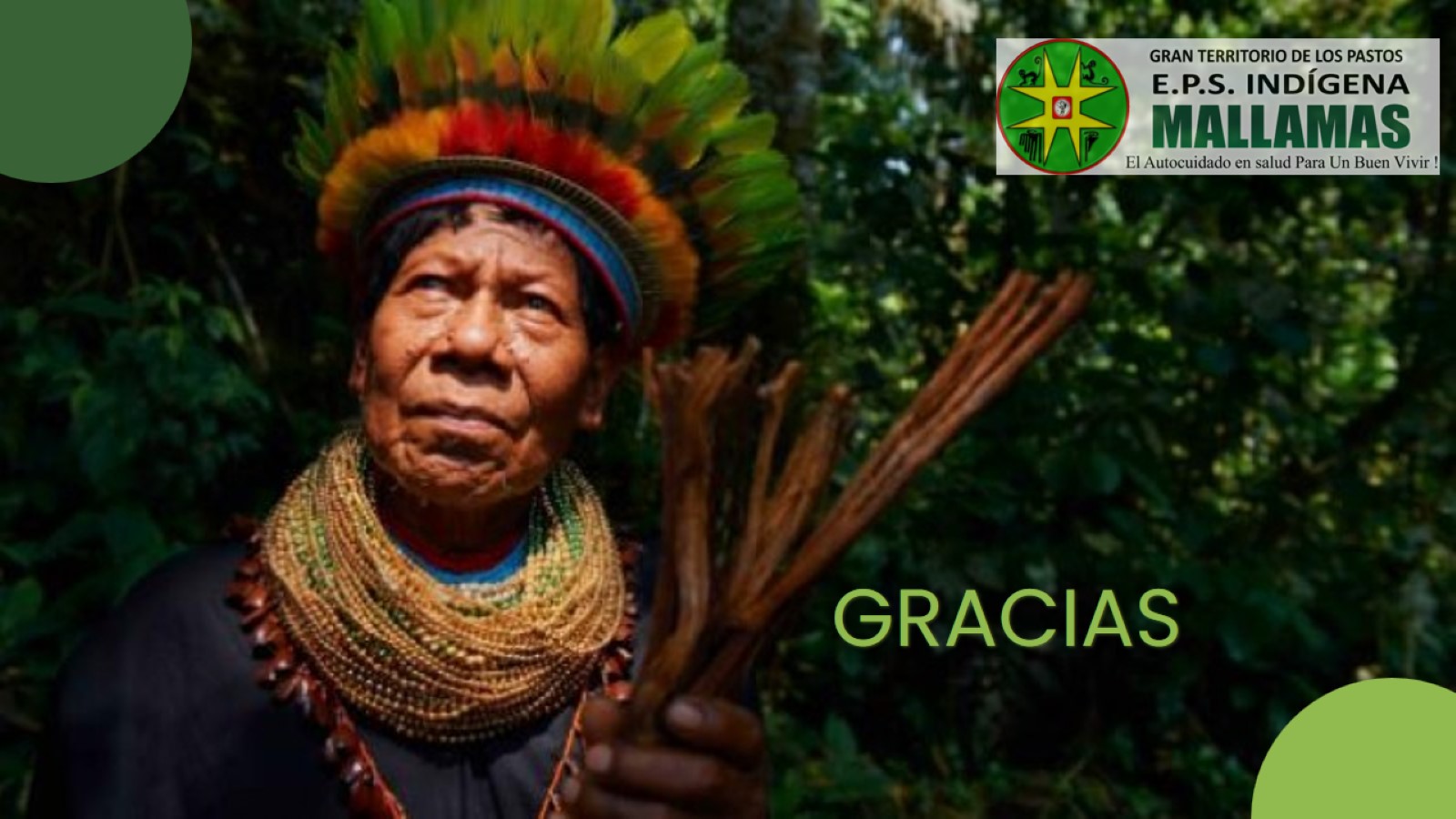 GRACIAS